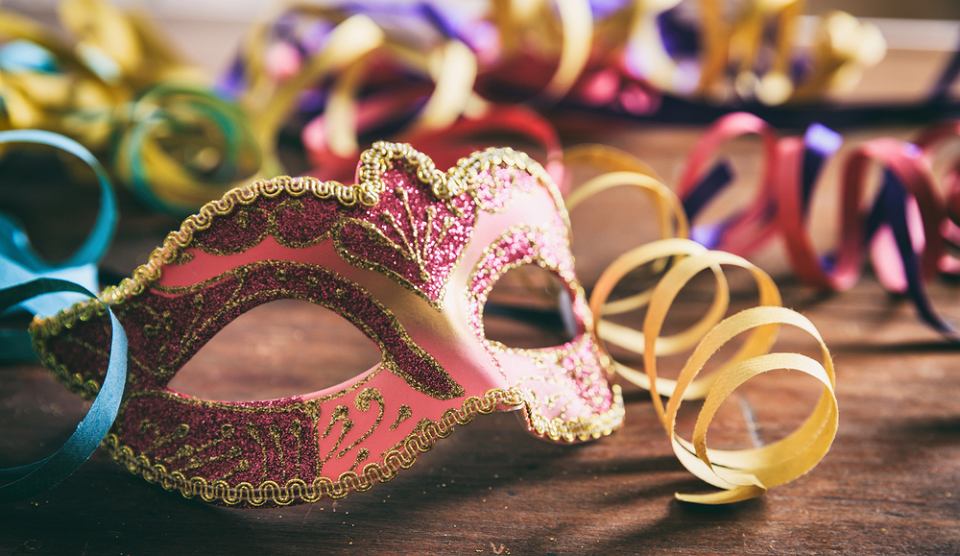 Karnawał w Wielkiej Brytanii
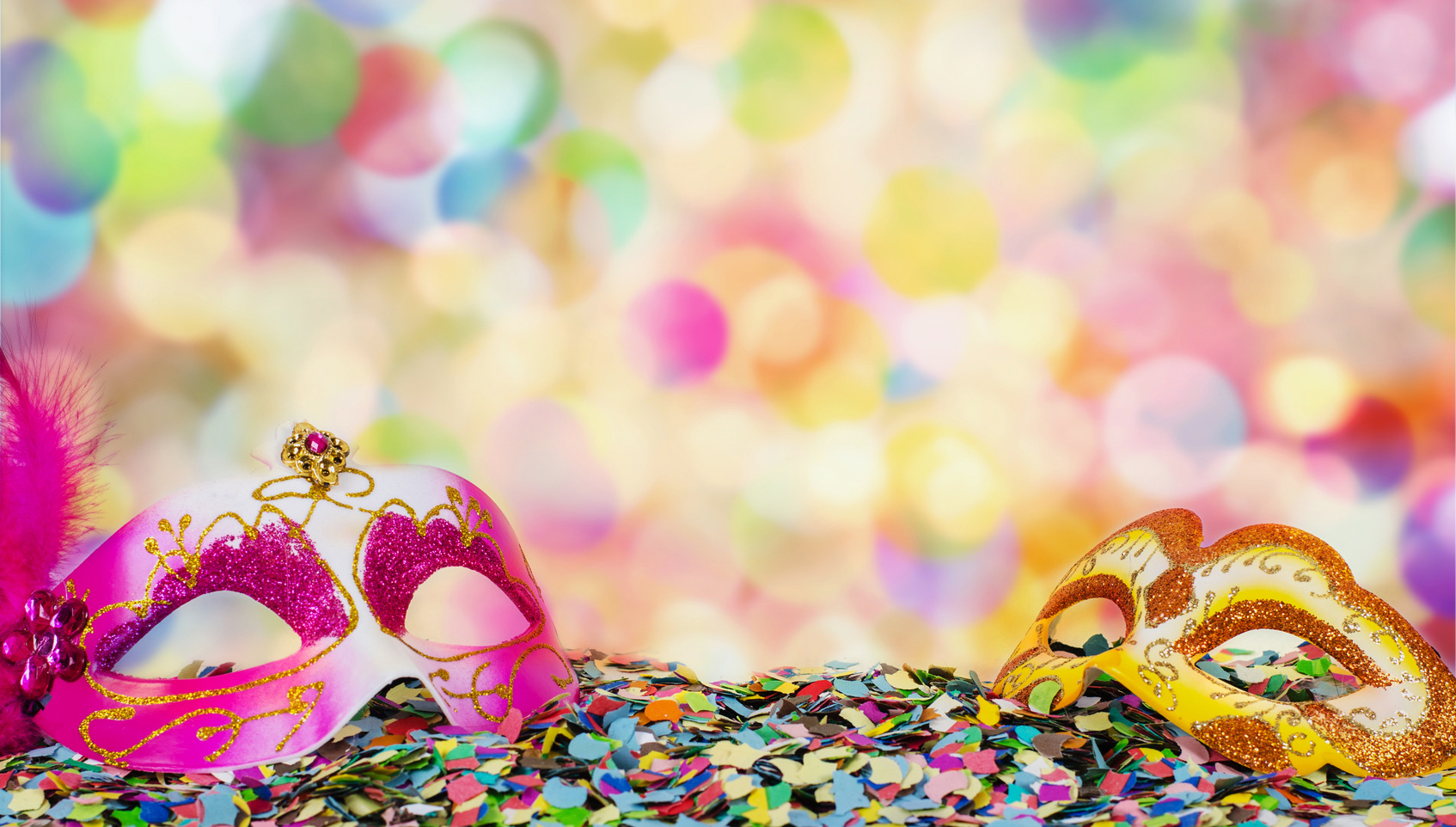 Dzień Guy’a Fawkes’a – Bonfire Nihgt
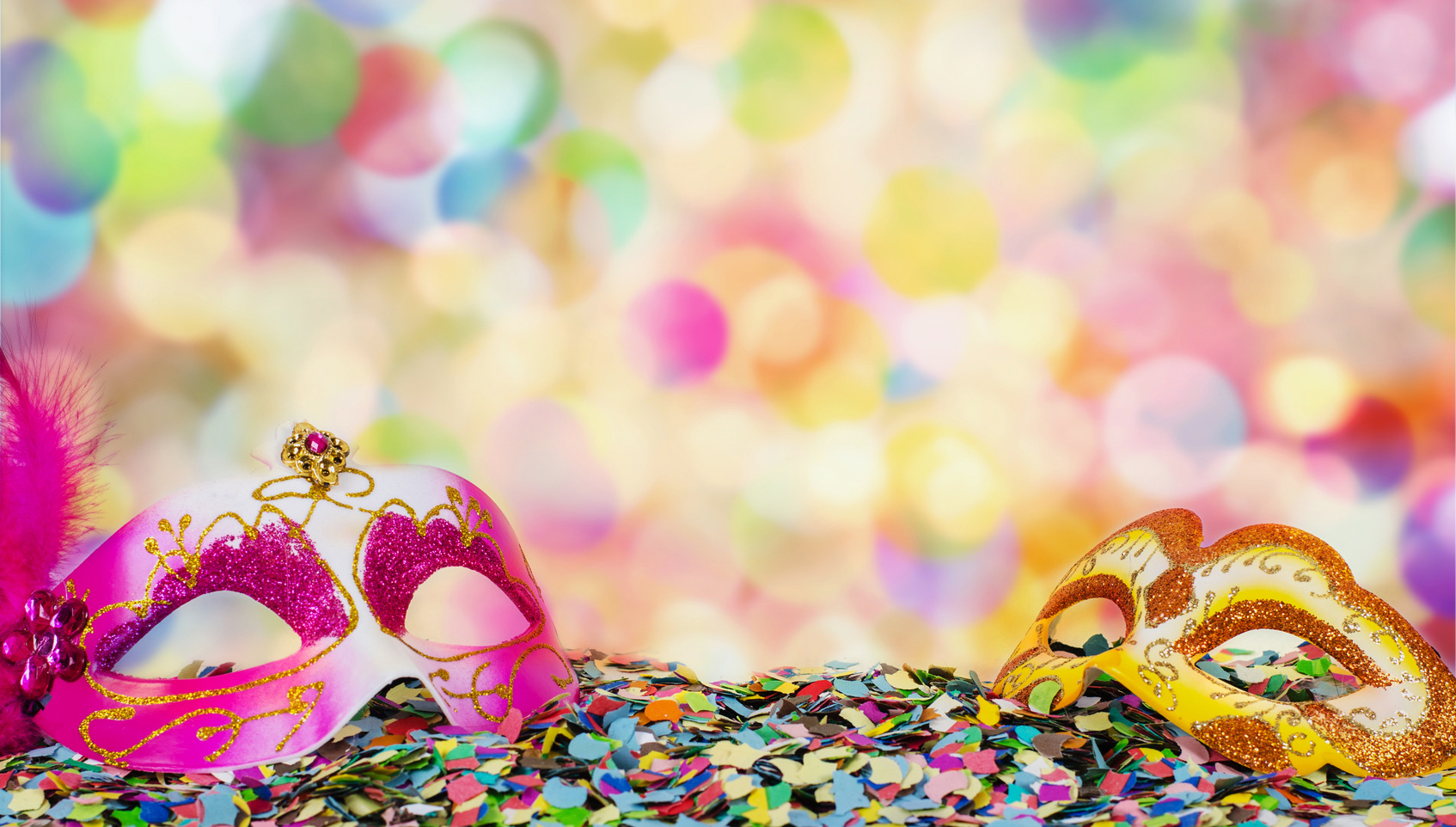 To jedno z najbardziej niezwykłych i najhuczniej obchodzonych świąt angielskich jest obchodzone (a raczej – wspominane) 5 listopada.
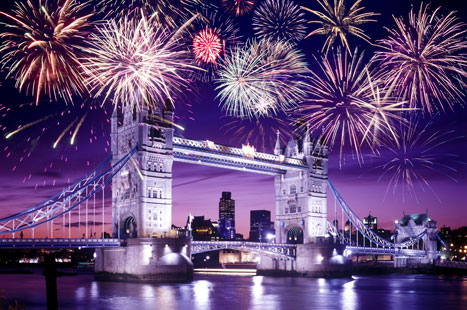 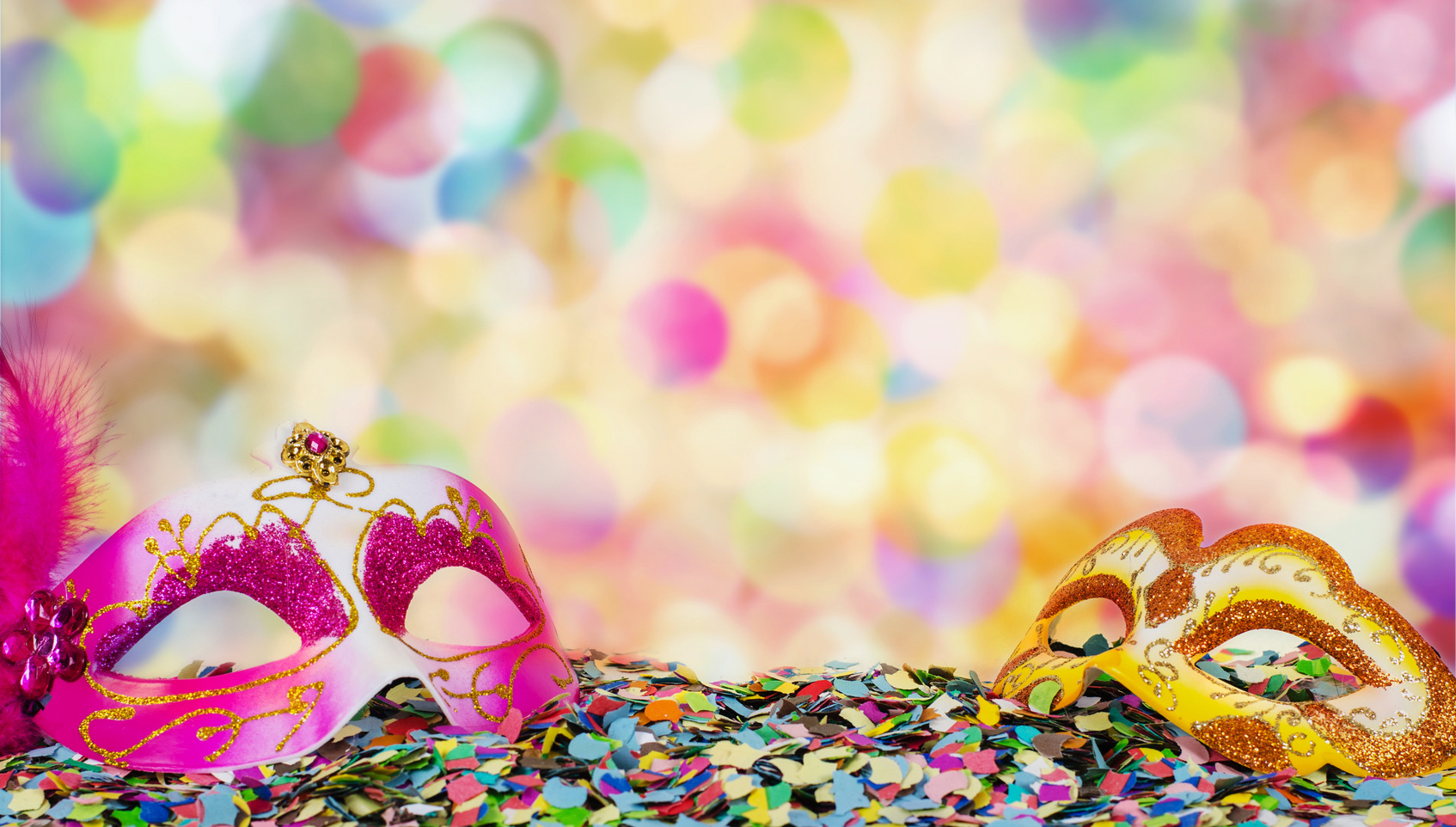 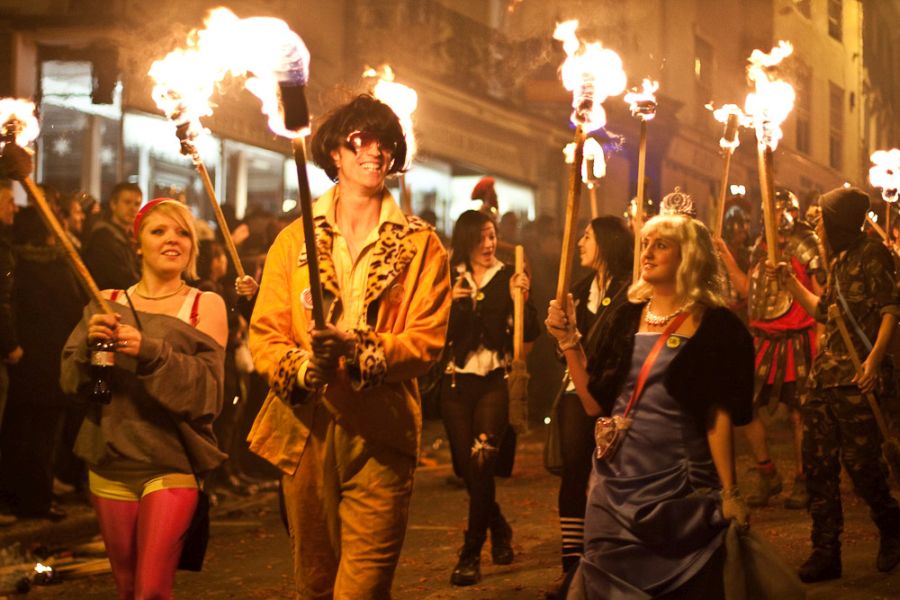 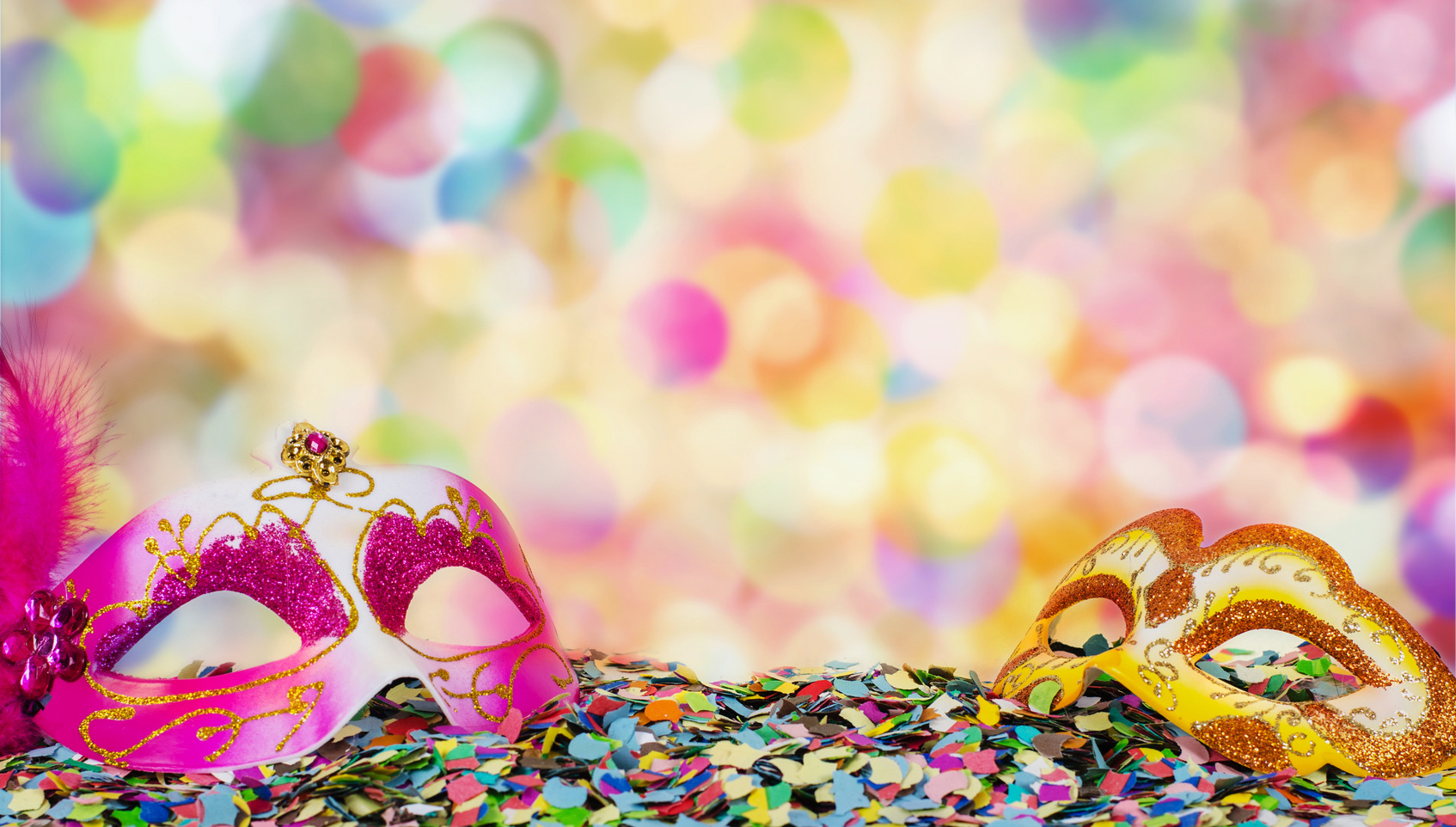 Powitanie Nowego roku w Szkocji 

- Hogmanay
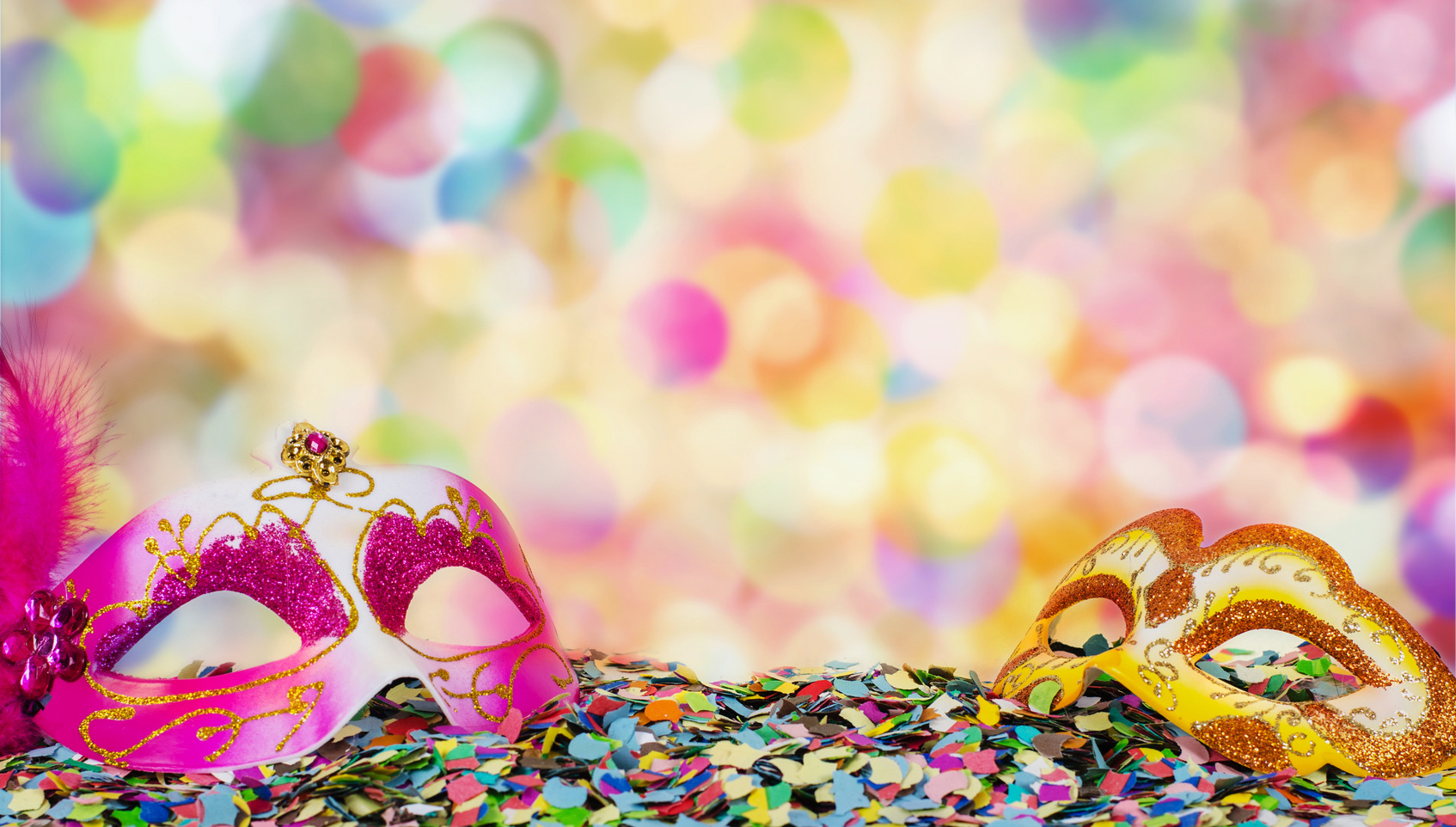 W Szkocji, w odróżnieniu od Polski i większości europejskich krajów chrześcijańskich, o wiele większe znaczenie niż Święta Bożego Narodzenia ma Sylwester i Nowy Rok.
Szkockie obchody noworoczne oparte są na starych obyczajach pogańskich Celtów mających na celu przyśpieszenie powrotu słońca.  Dlatego właśnie Szkoci w corocznych imprezach noworocznych wykorzystują element ognia.
Współcześnie są to pochody i parady z pochodniami, oraz wspaniałe pokazy fajerwerków.
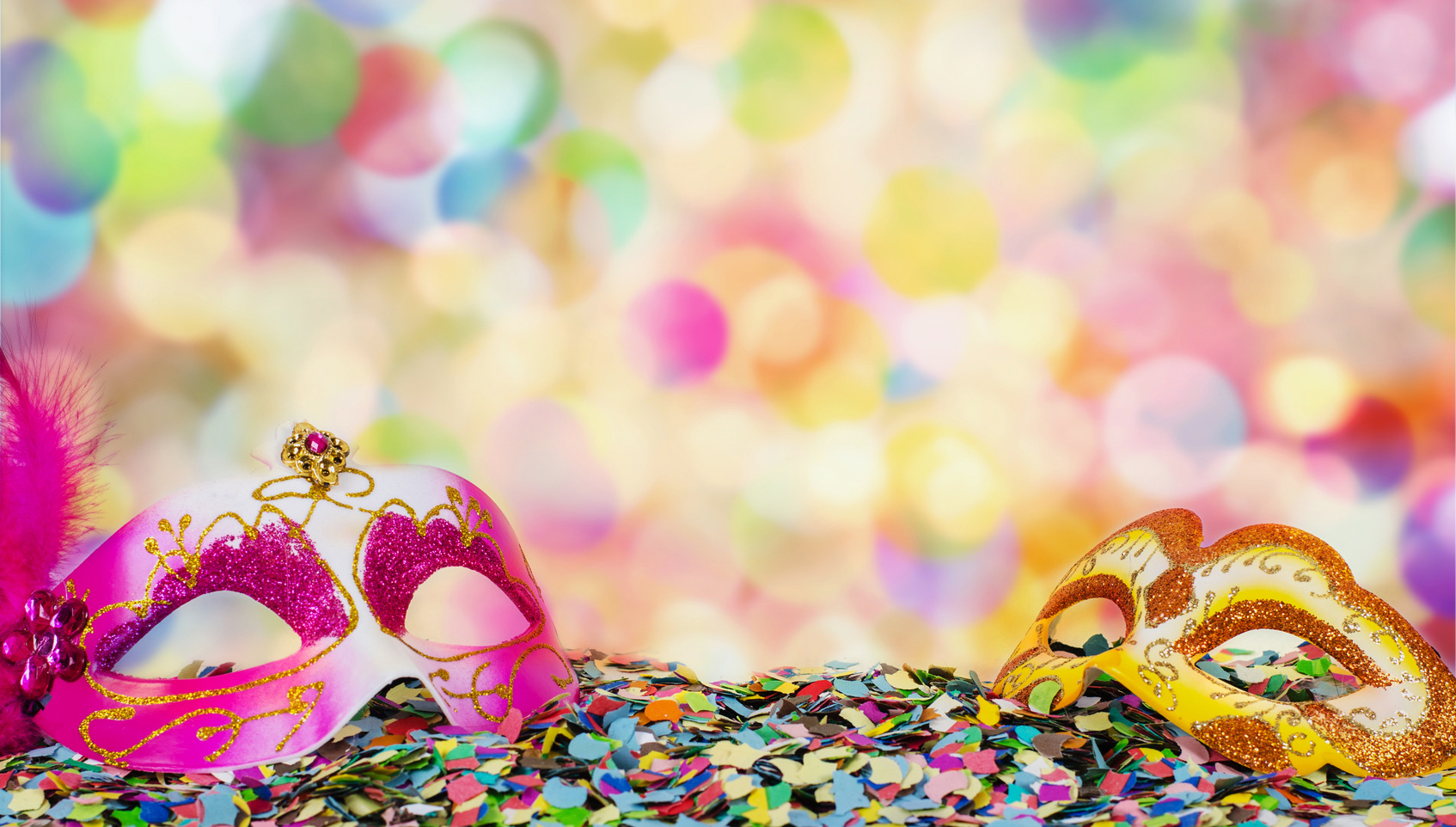 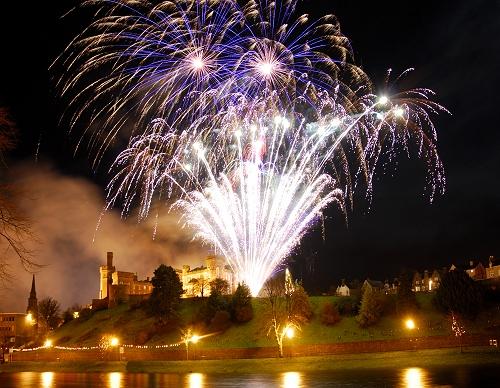 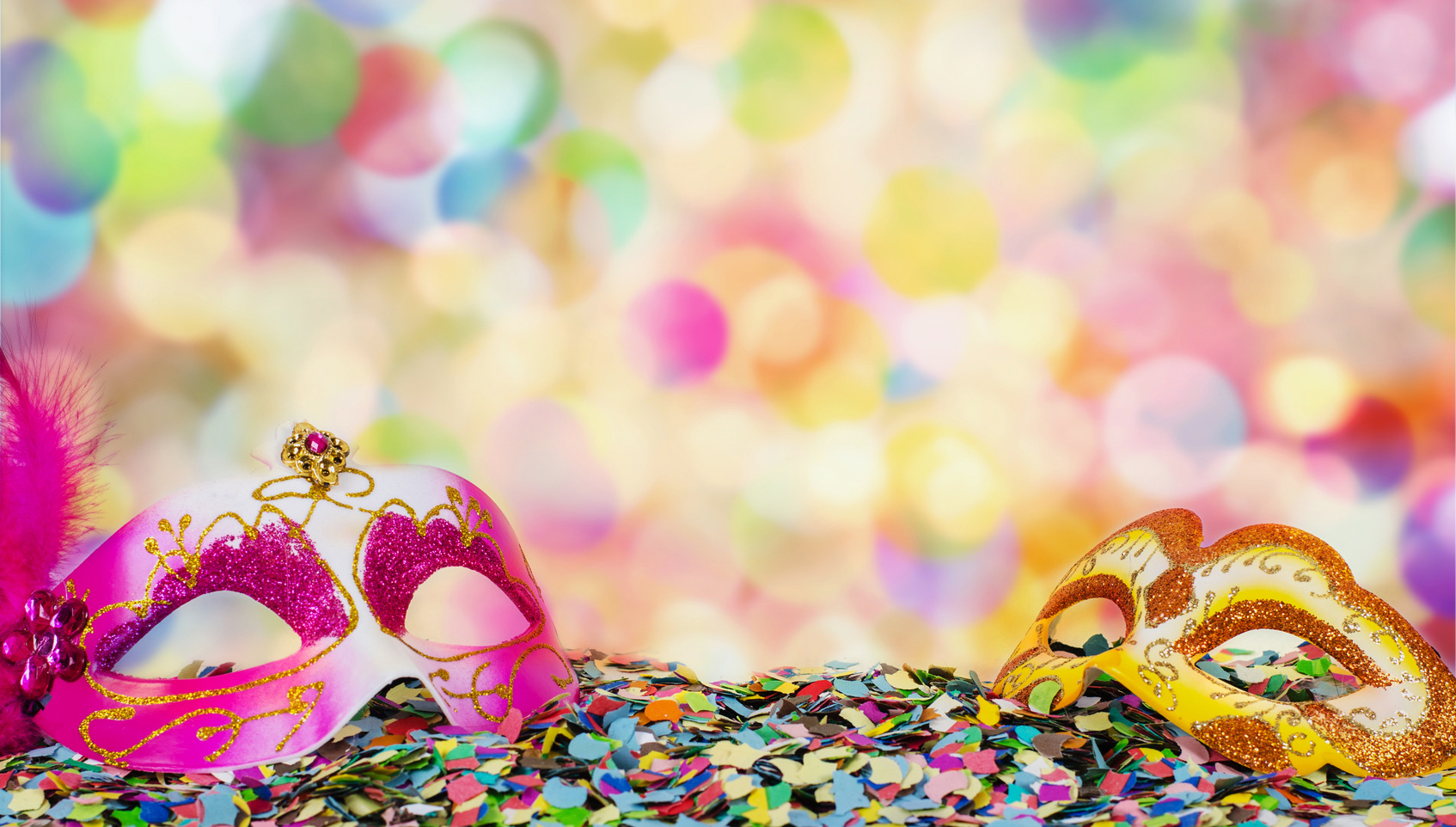 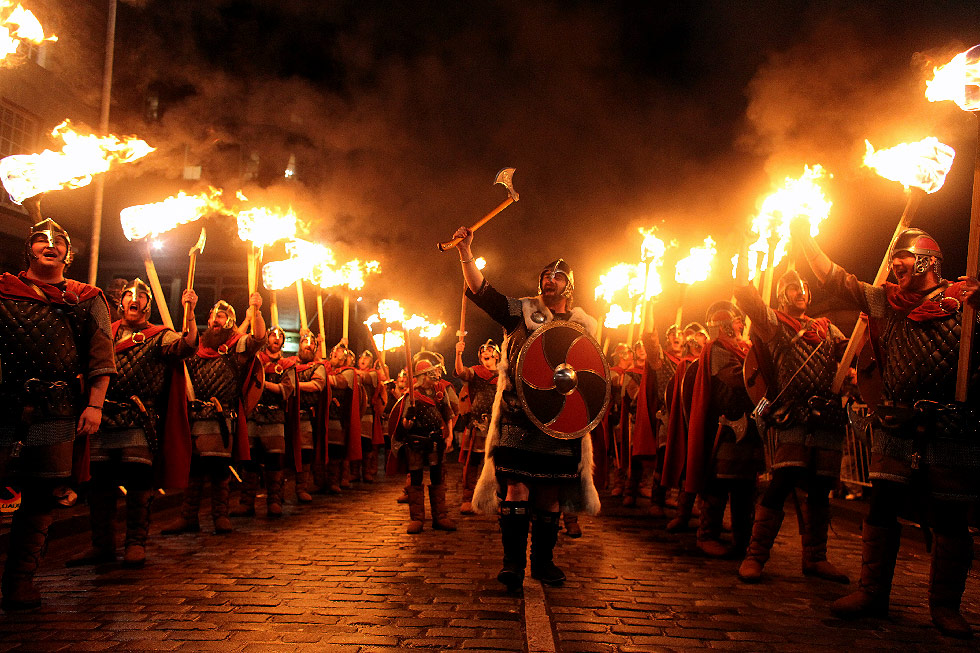 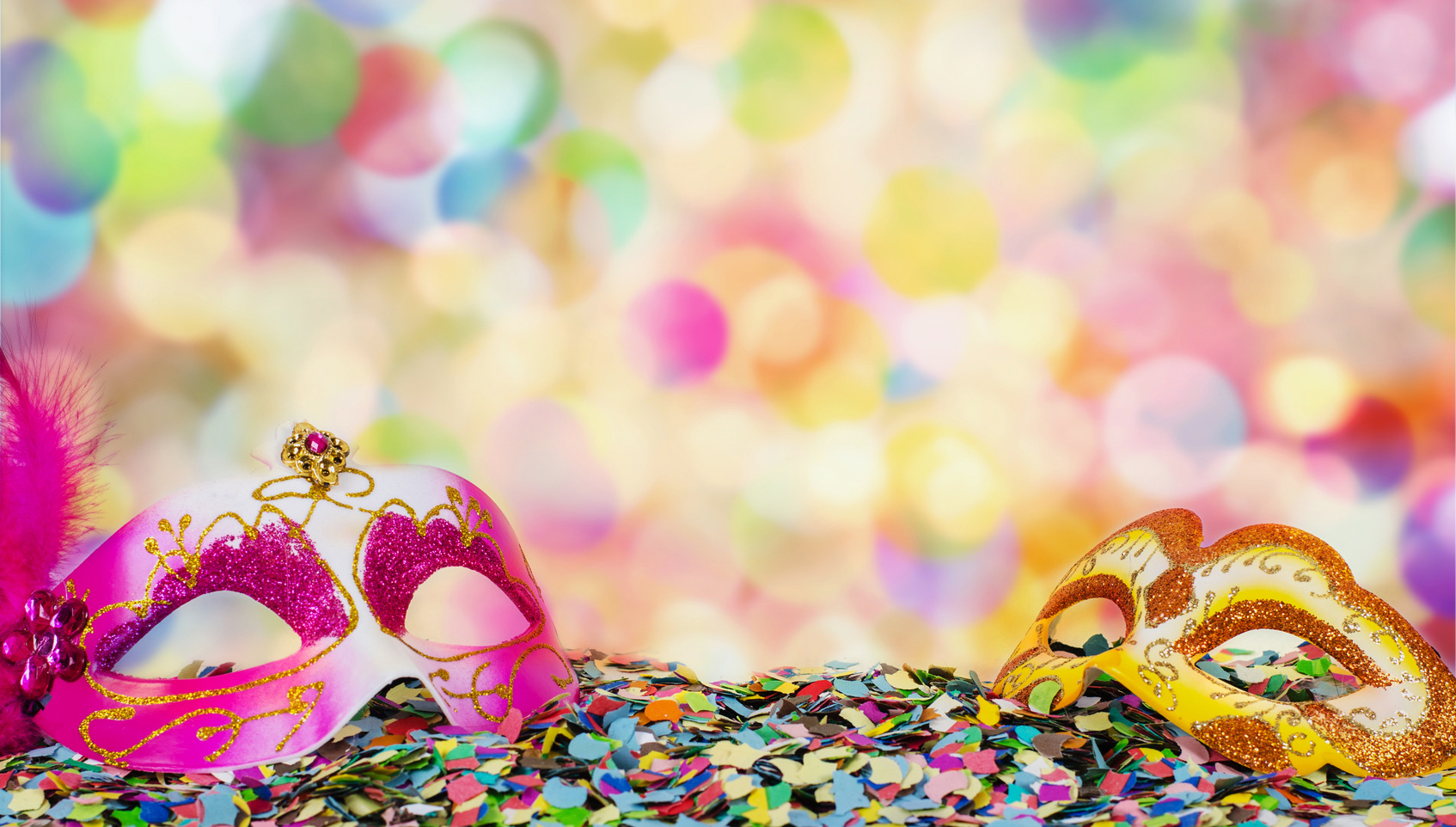 Dzień Świętego Dawida. 
Walia.
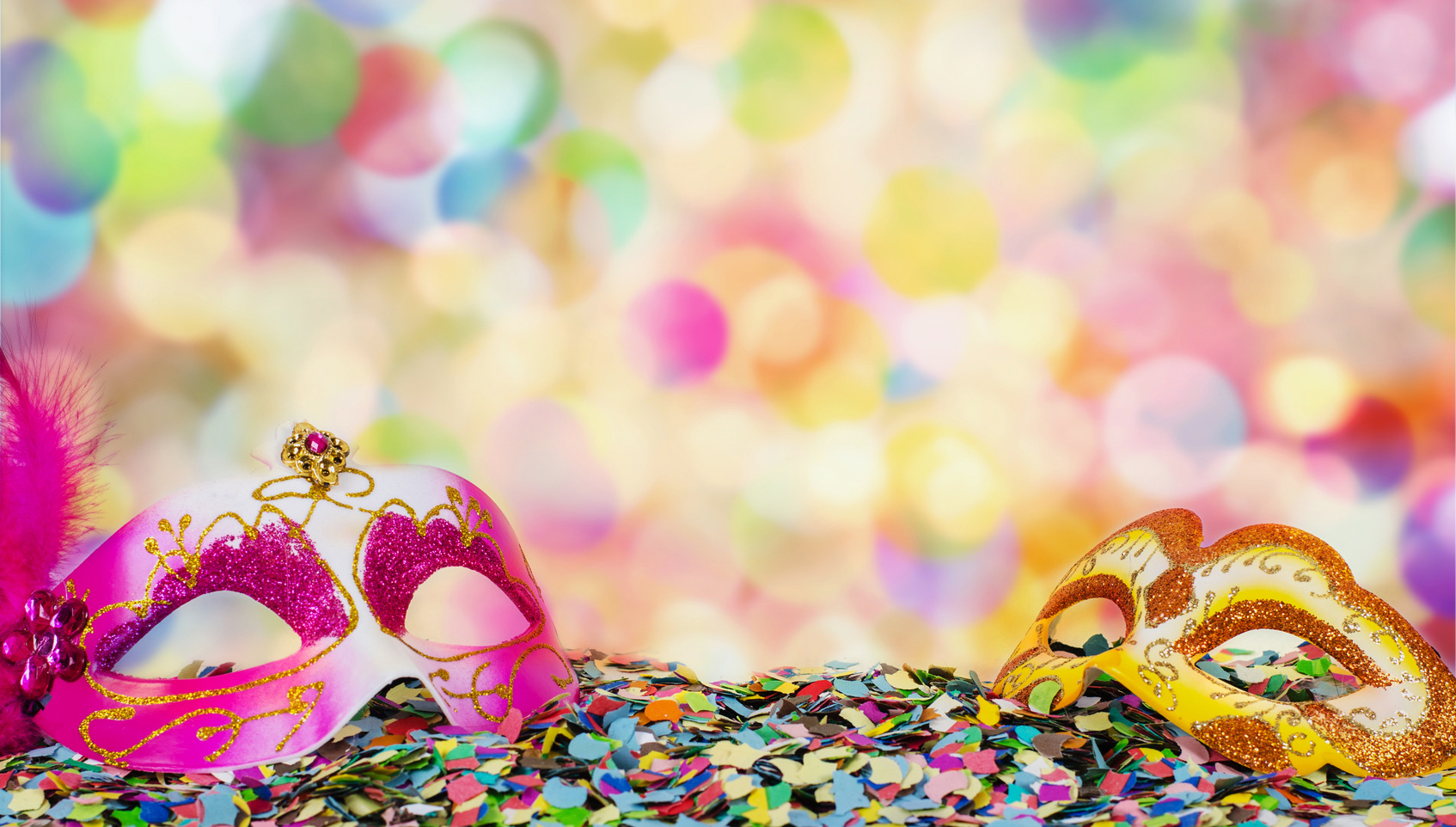 Święty Dawid jest patronem Walii, a każdego roku 1 marca od XVIII wieku Walijczycy obchodzą swój dzień narodowy. Data ta wybrana została dla upamiętnienia śmierci świętego Dawida, który zmarł tego dnia około 589 roku.
W tym dniu wielu Walijczyków nosi jeden lub oba symbole narodowe: żonkil lub por. W tym dniu organizowane są   szkolne występy (eisteddfodau ), podczas których recytują dzieci recytują wiersze  i śpiewają  piosenki.
W Dniu św. Dawida w centrum wielu miast urządzany jest  uroczysty pochód.
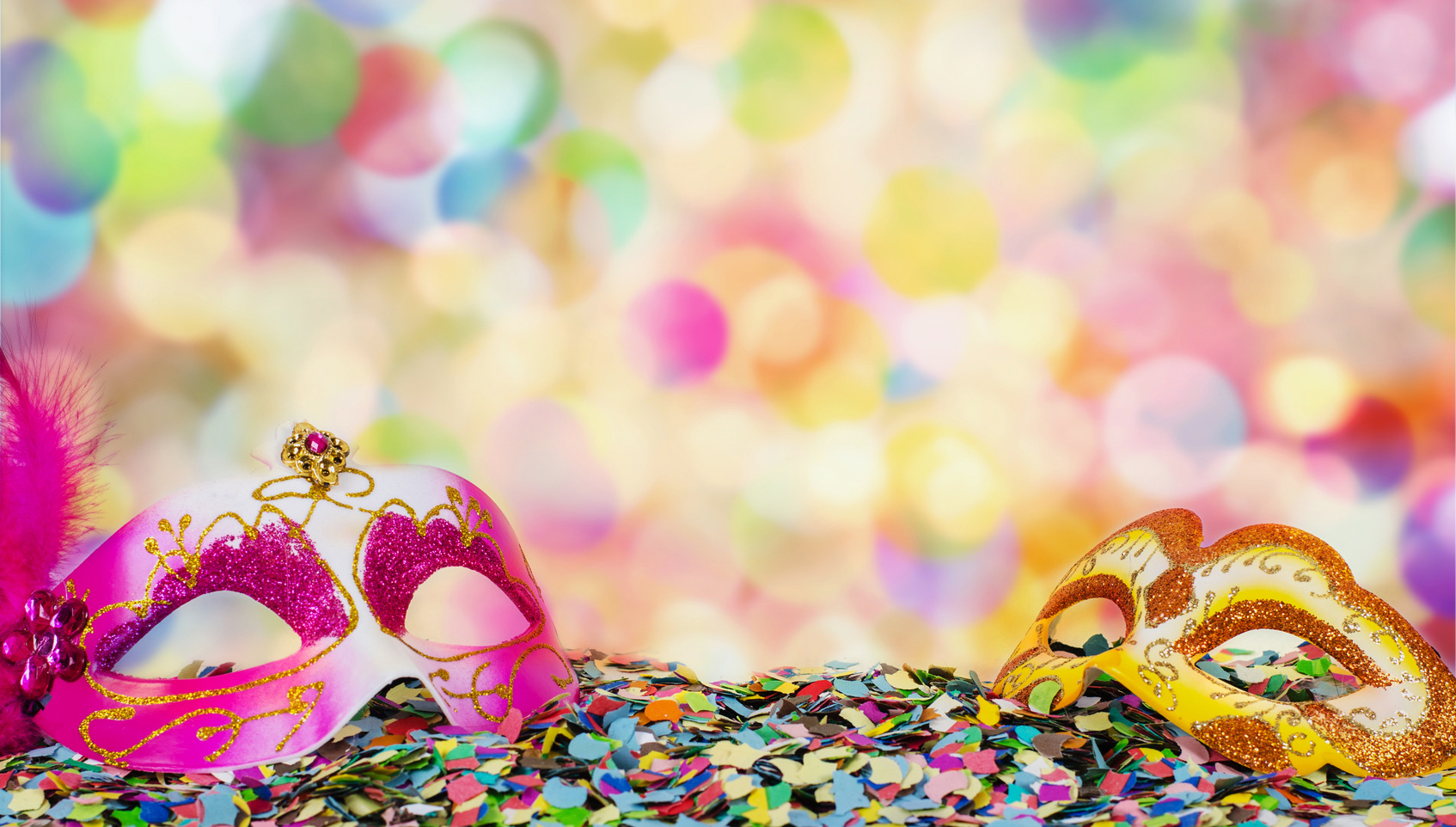 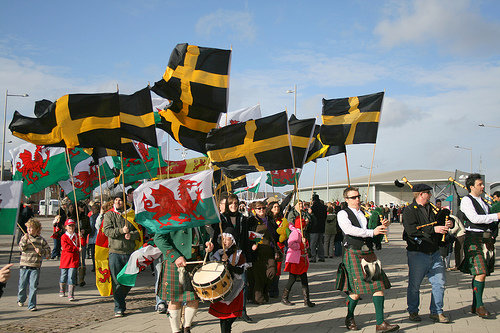 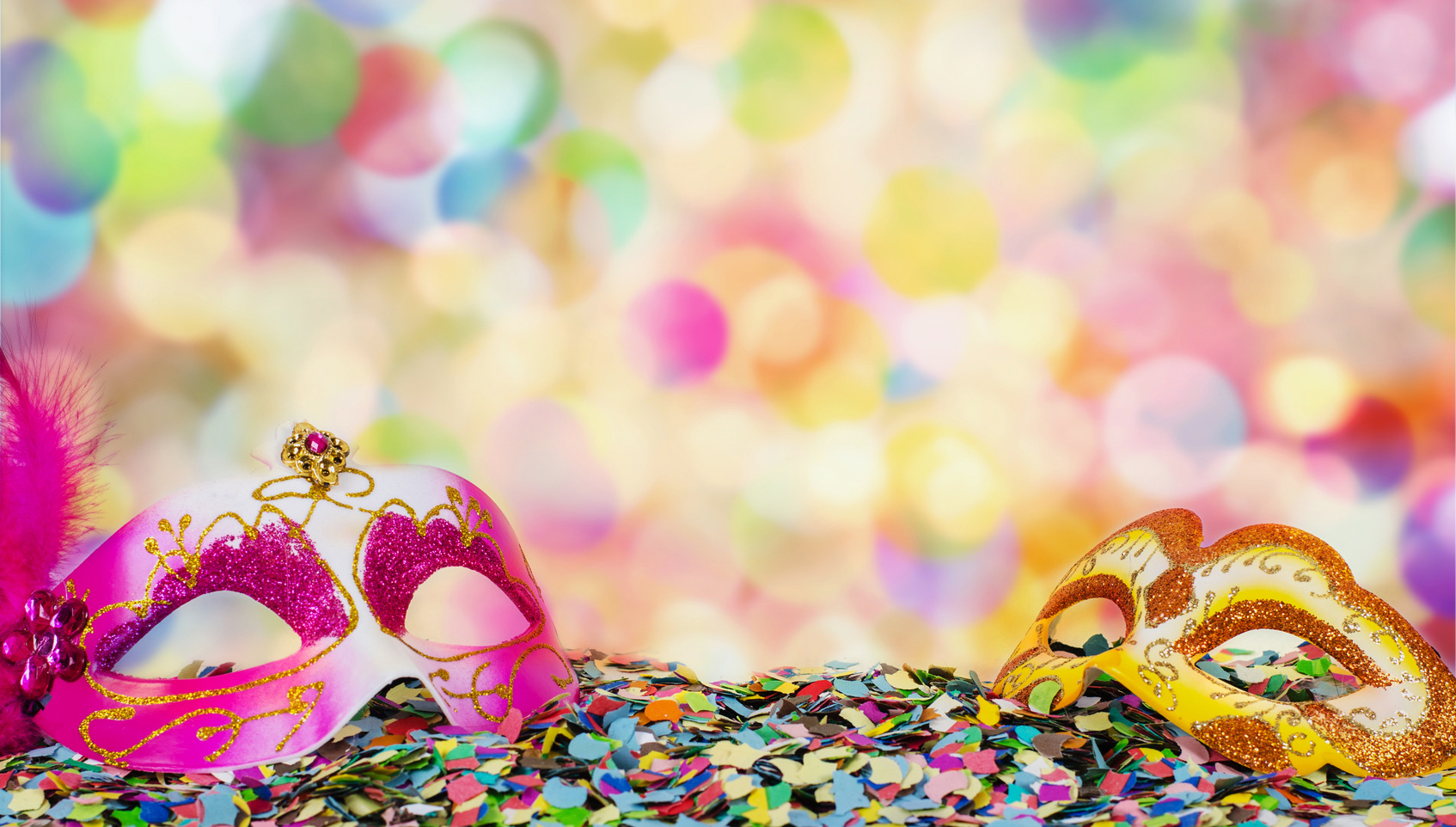 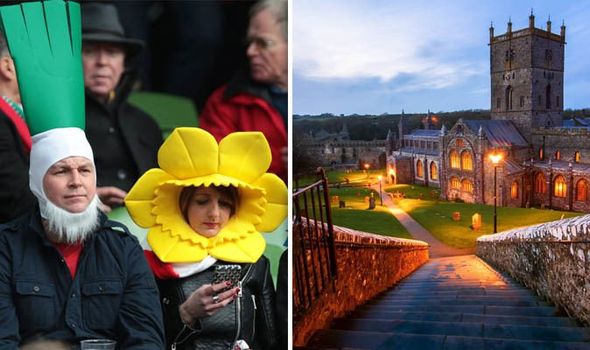 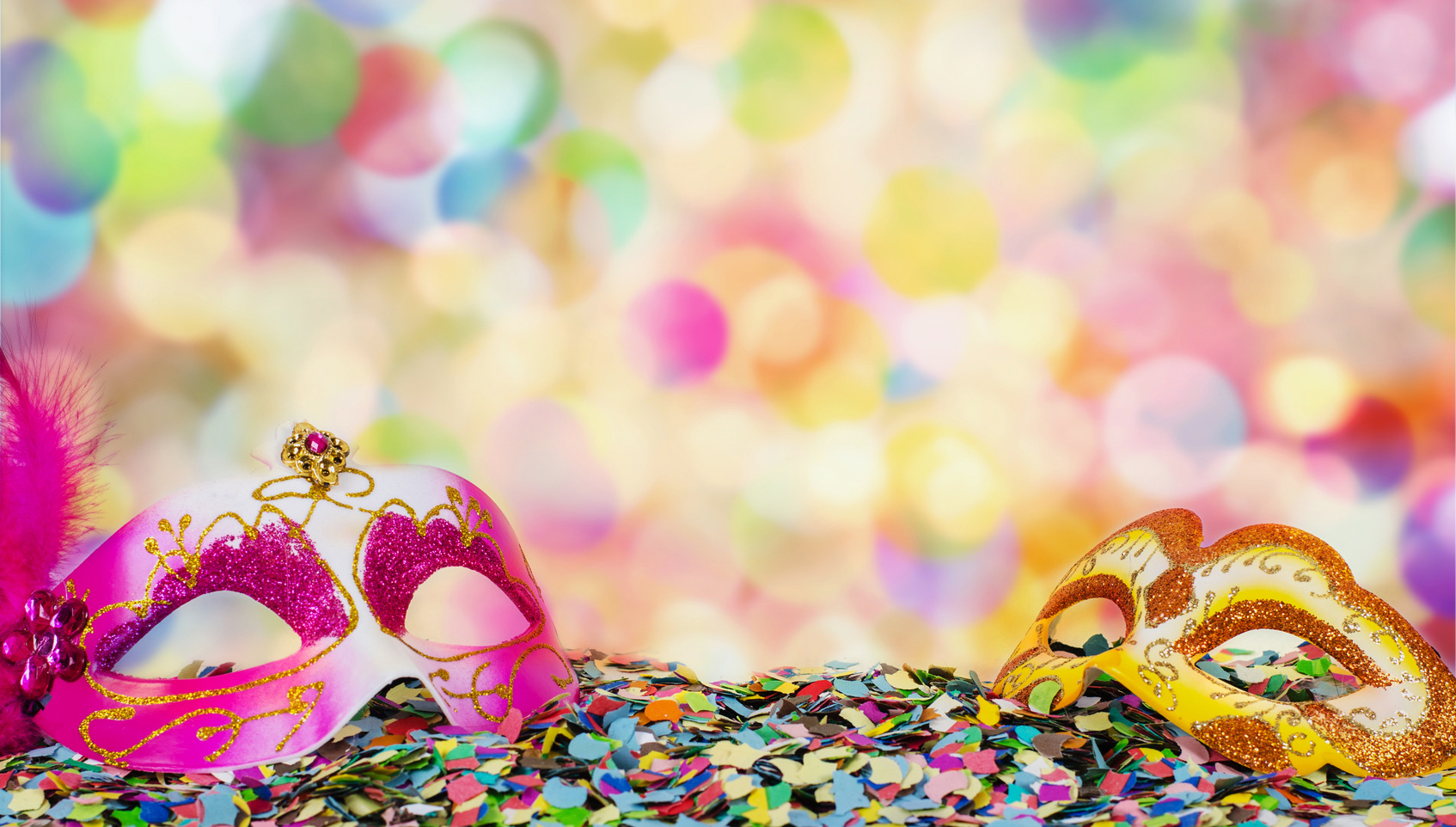 Dzień Świętego Patryka.
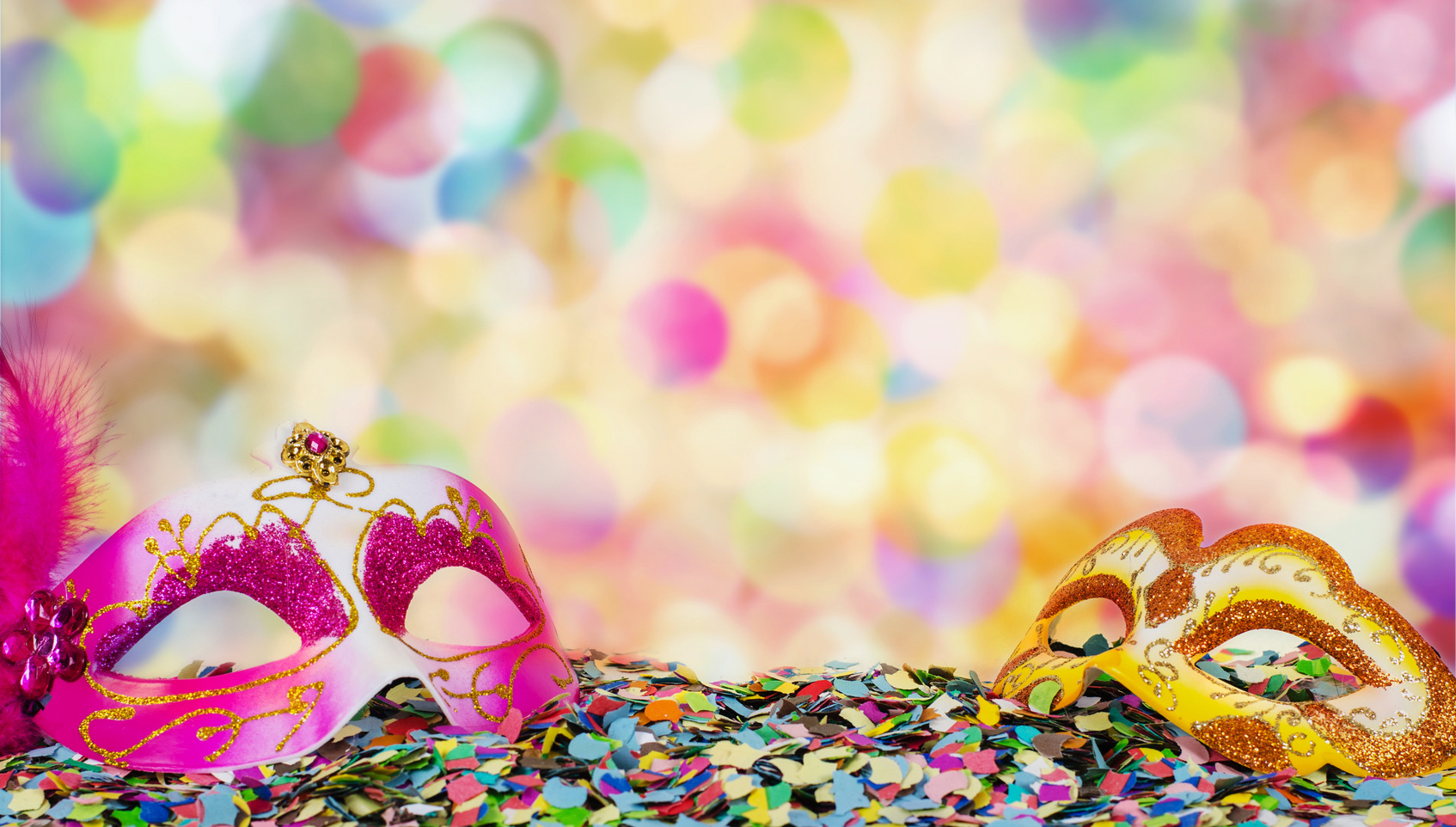 Dzień Świętego Patryka na całym świecie obchodzony jest 17 marca. Z okazji Dnia Świętego Patryka w wielu miastach organizowane są festyny, a także uliczne pochody, w których dominuje właśnie kolor zielony. Głównym symbolem święta jest shamrock (koniczyna), która jest też jednym z symboli związanych tradycyjnie z Irlandią.
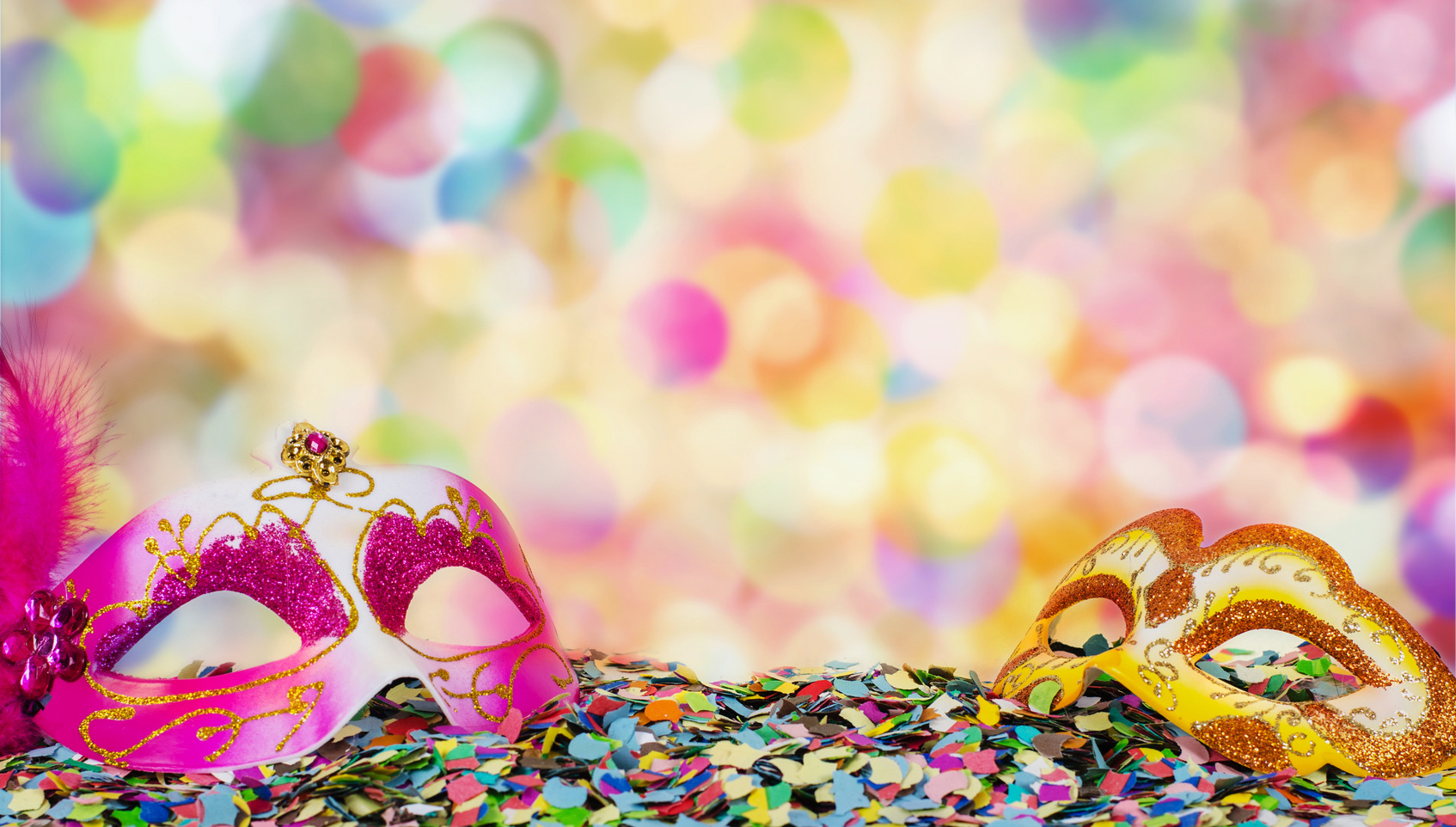 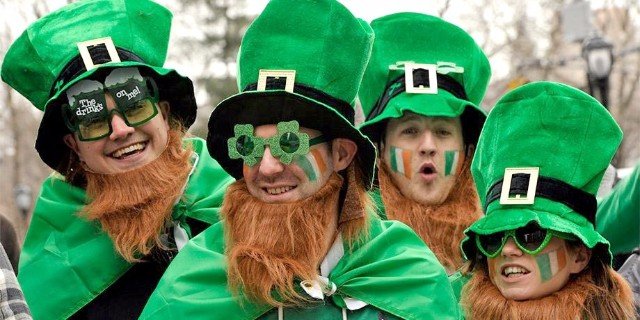 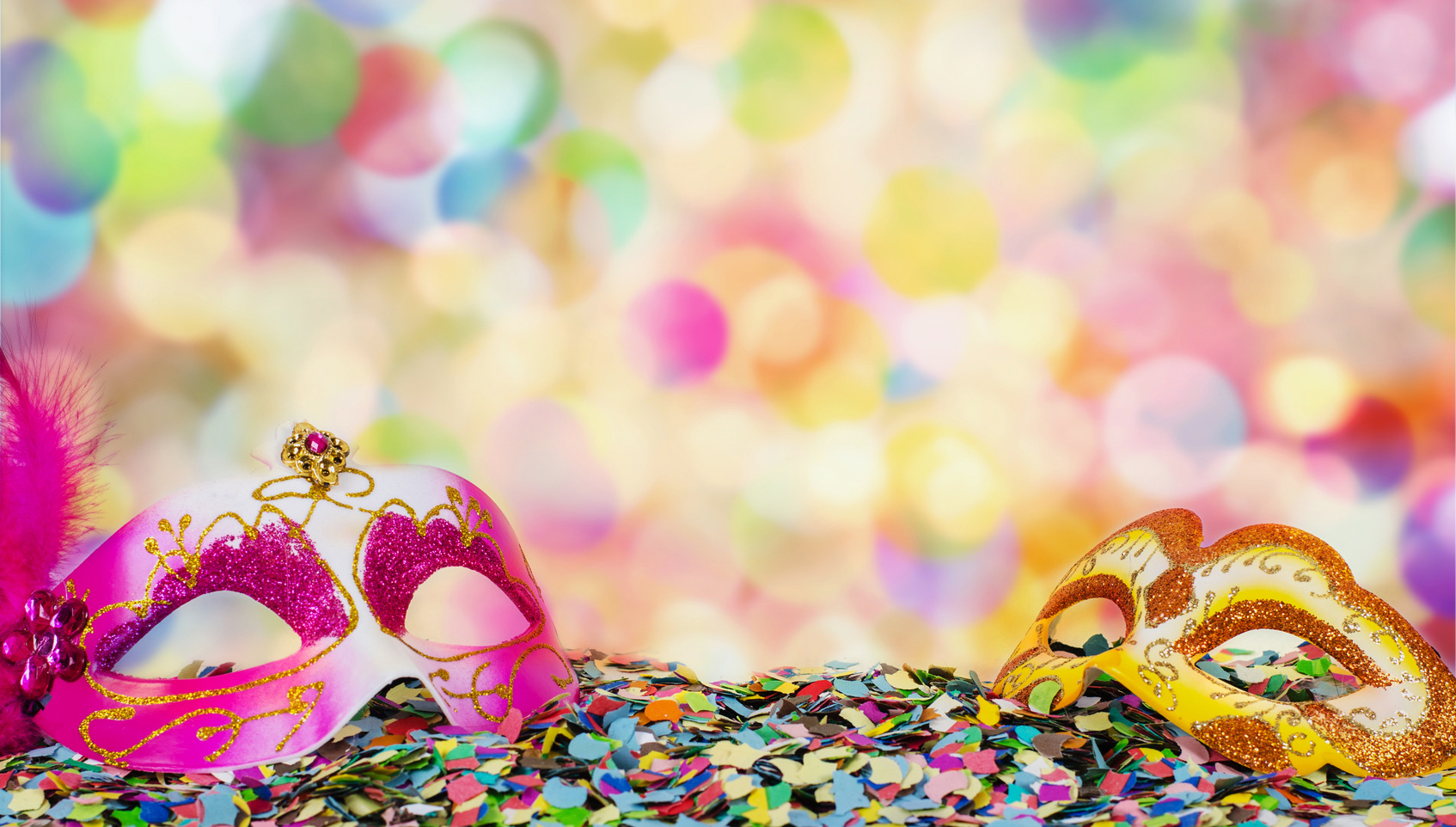 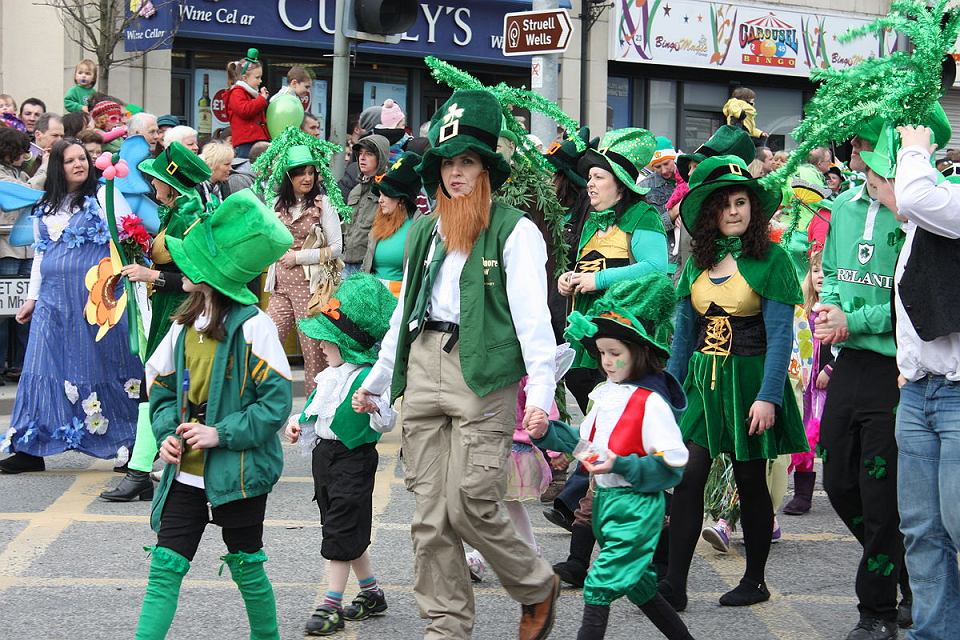 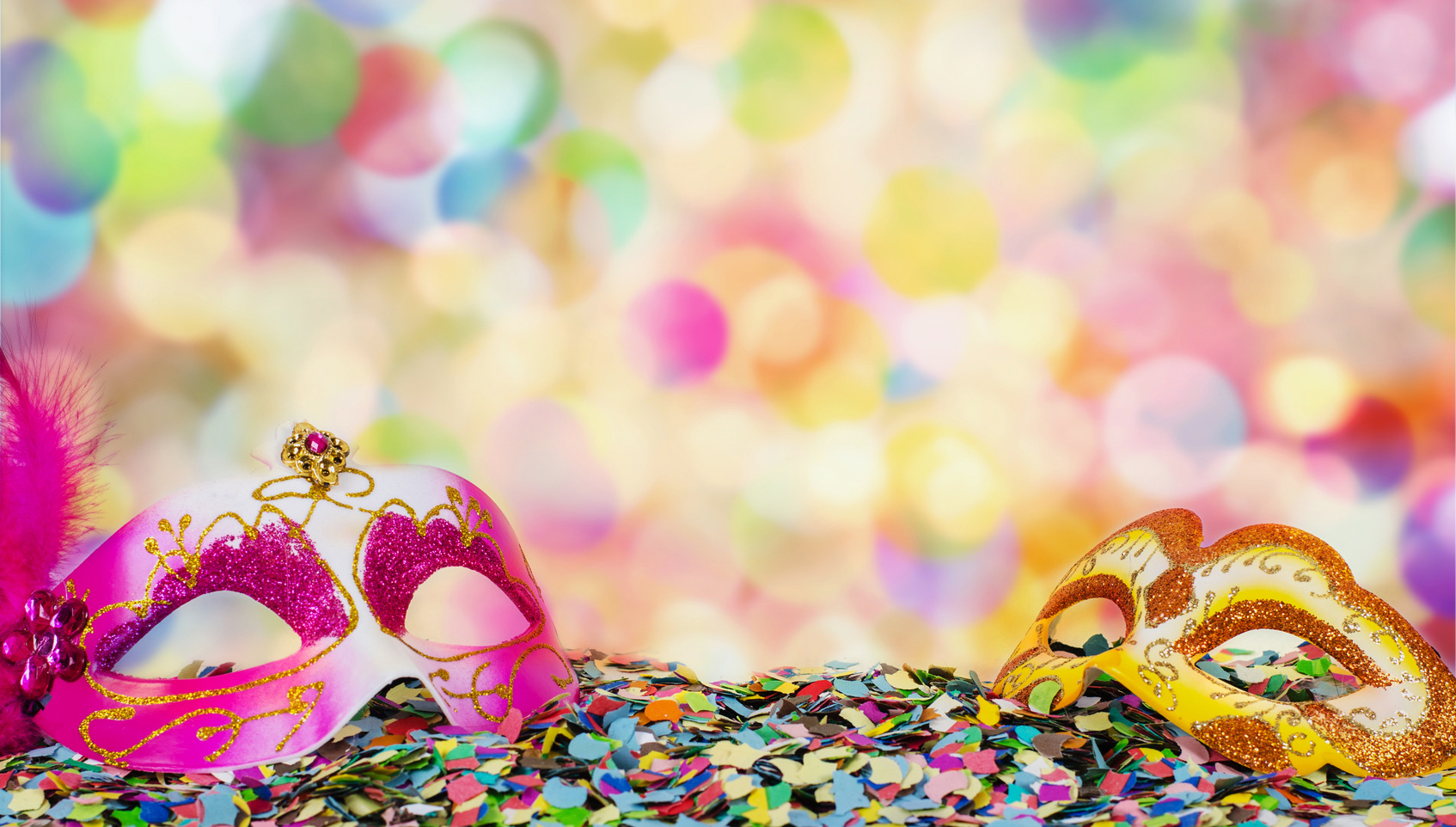 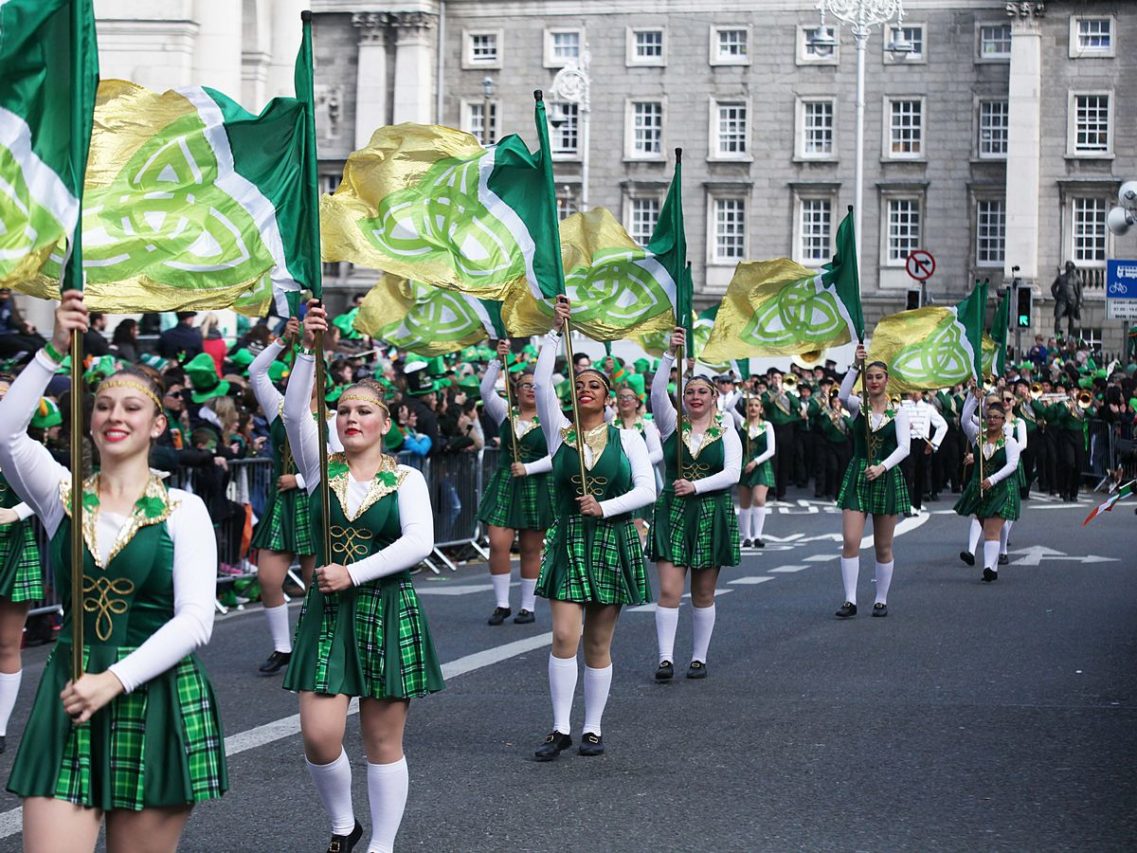 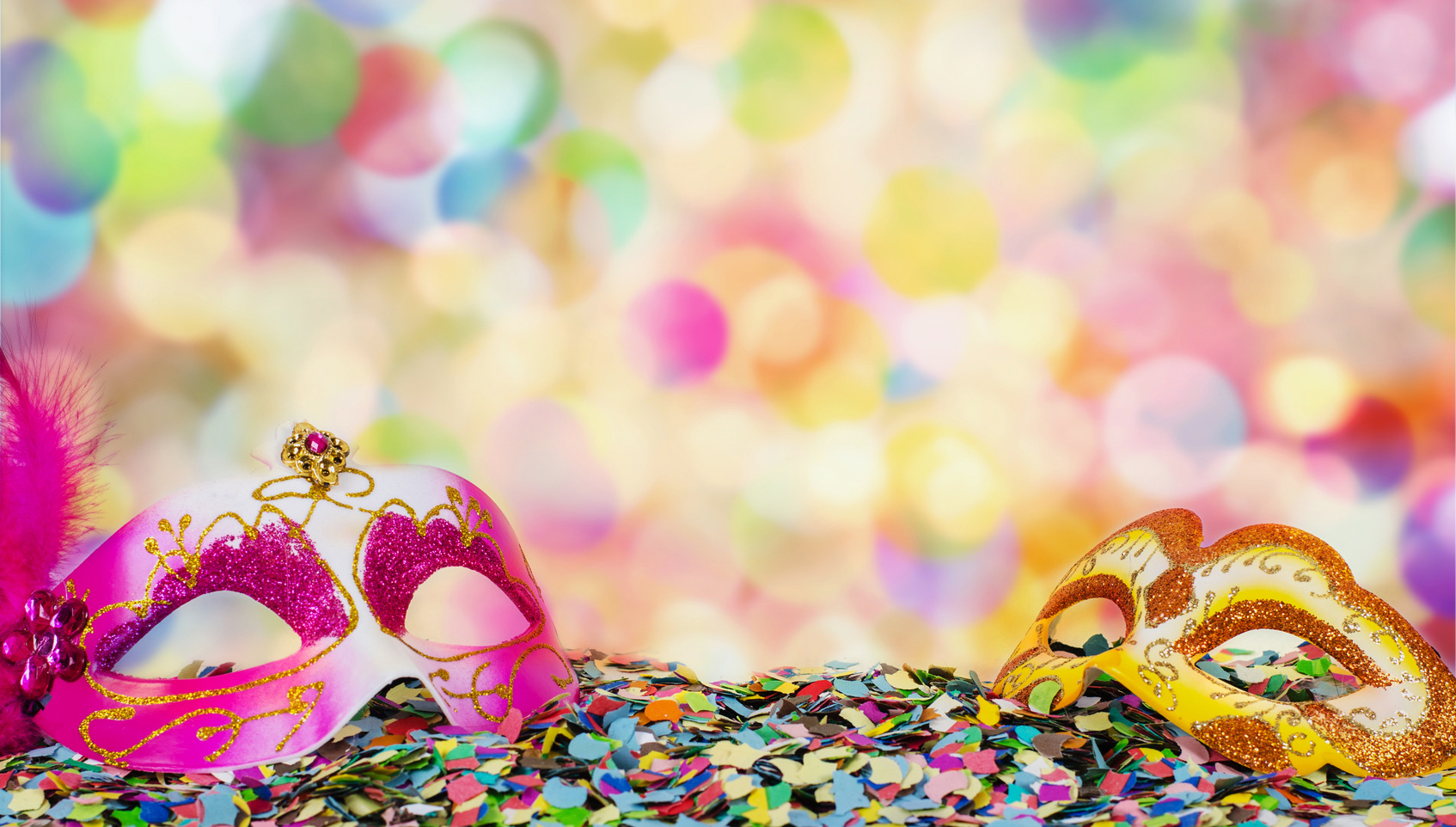 The Maslenitsa Festival London – Festiwal Rosyjskiej Maselnicy.
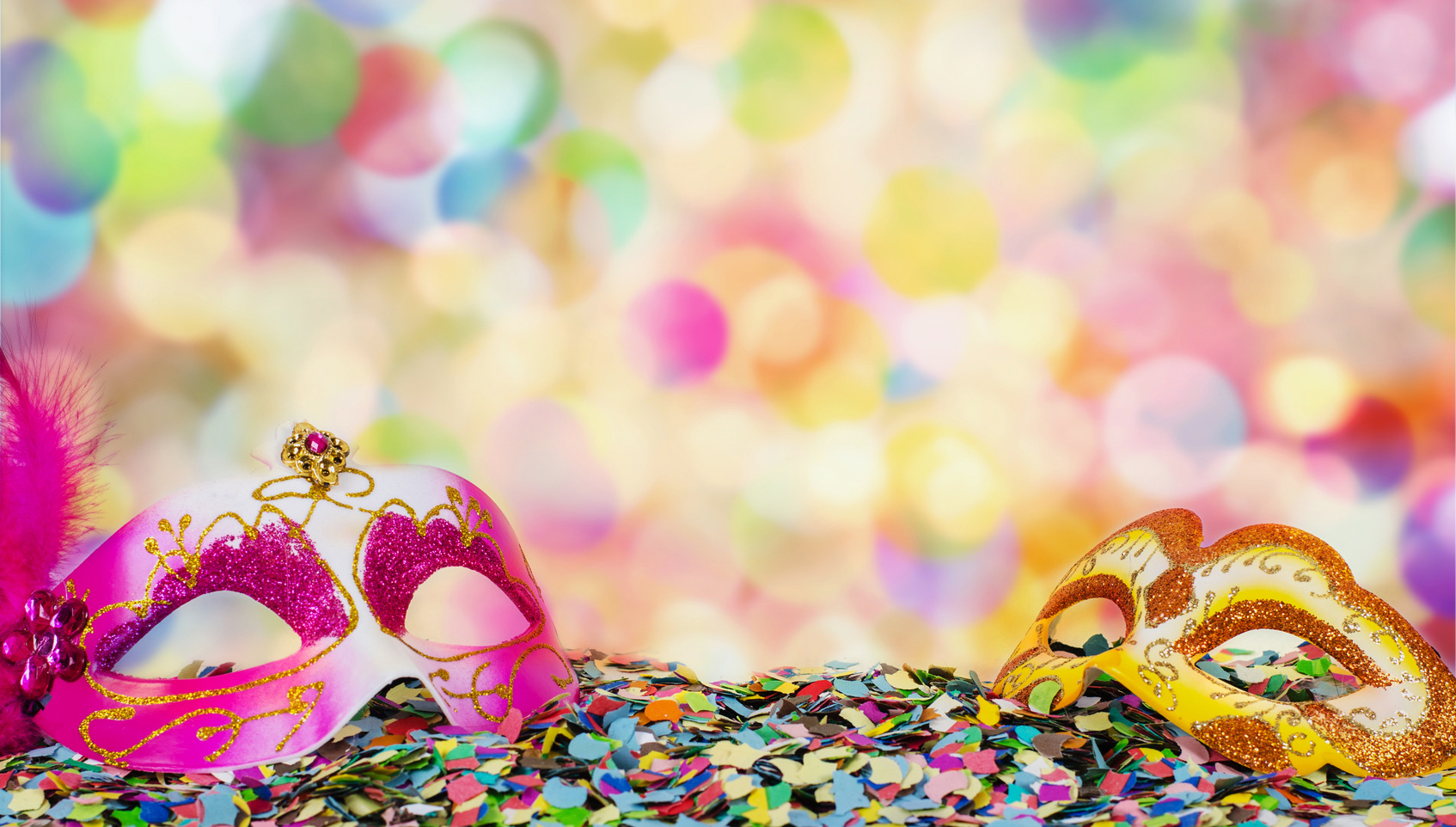 W Londynie obchody te maja miejsce na początku lutego jako The Maslenitsa Festival London. 
Oprócz muzyki, można również  zakosztować rosyjskich potraw, głownie blinów, które jako  symbol słońca, tradycyjnie spożywanych przez cały tydzień obchodów Maslenicy.
Oddzielne imprezy organizowane są dla dzieci.  Przygotowuje się dla nich specjalny amfiteatr, w którym wystawiany jest teatr kukiełkowy. Można również posłuchać występów zespołów dziecięcych, przyłączyć się do zabaw i wziąć udział w rożnych konkursach.
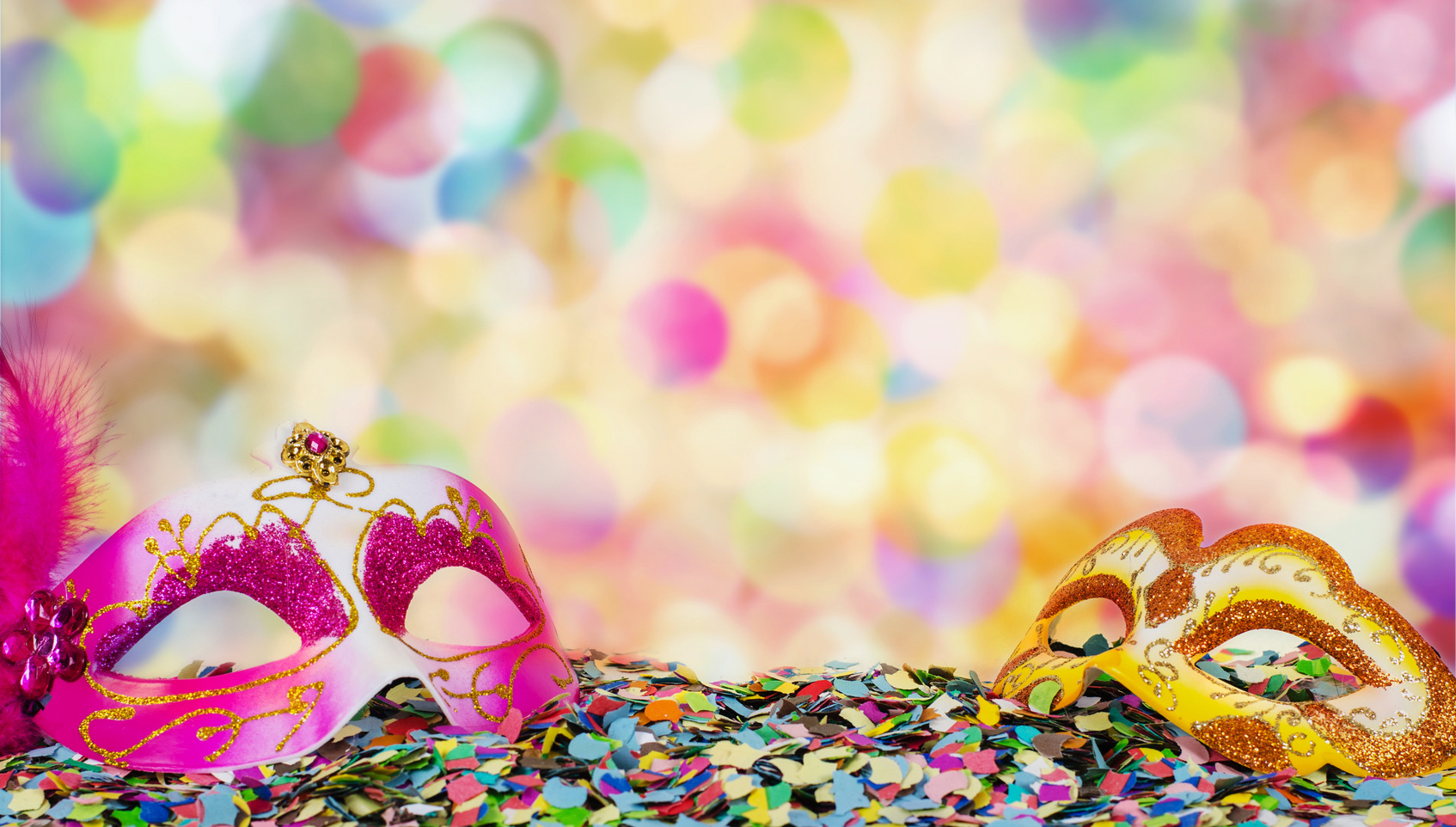 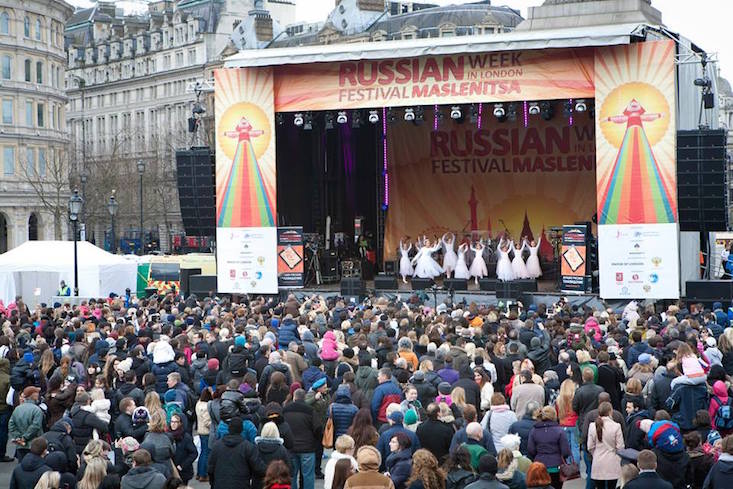 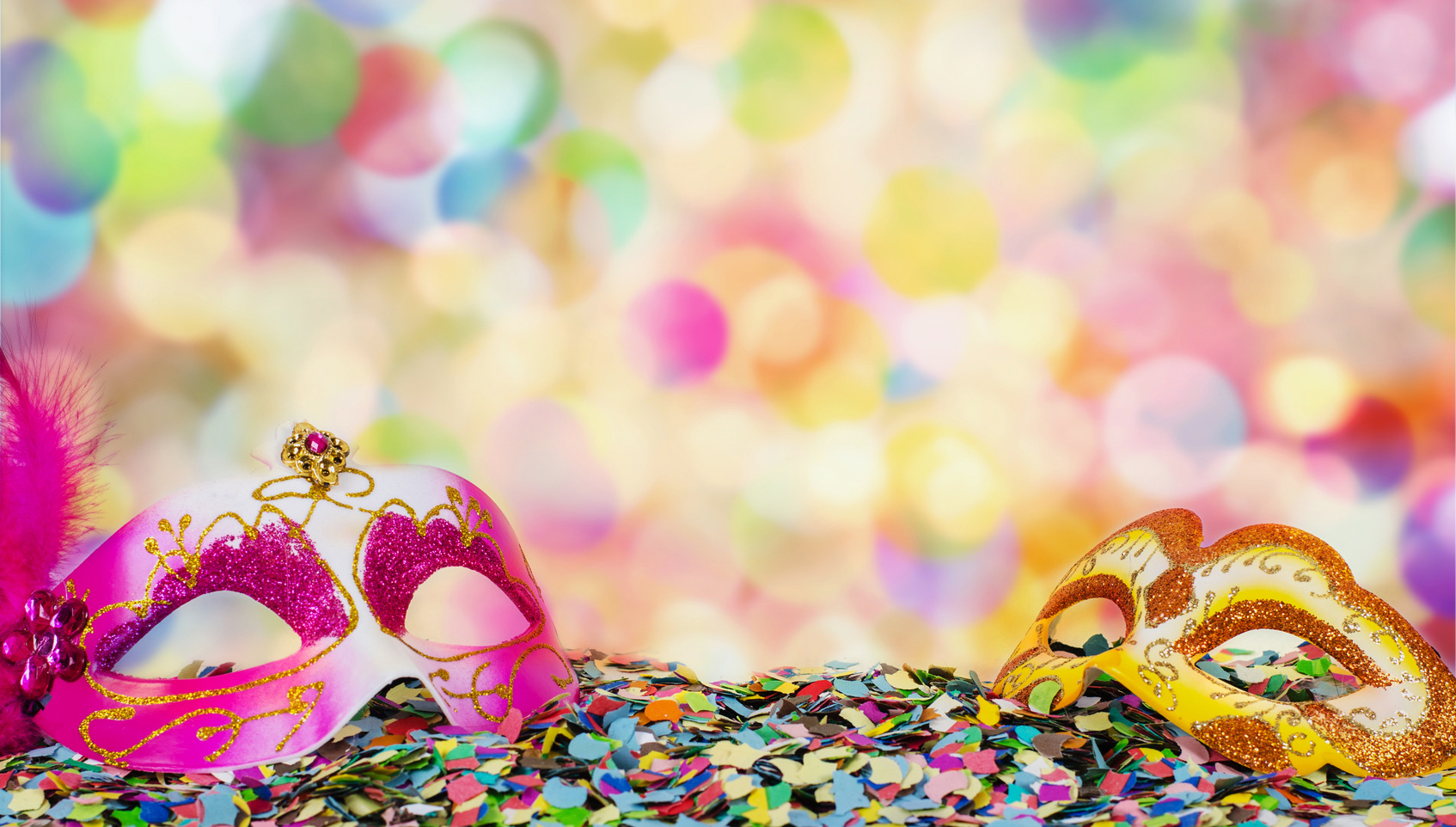 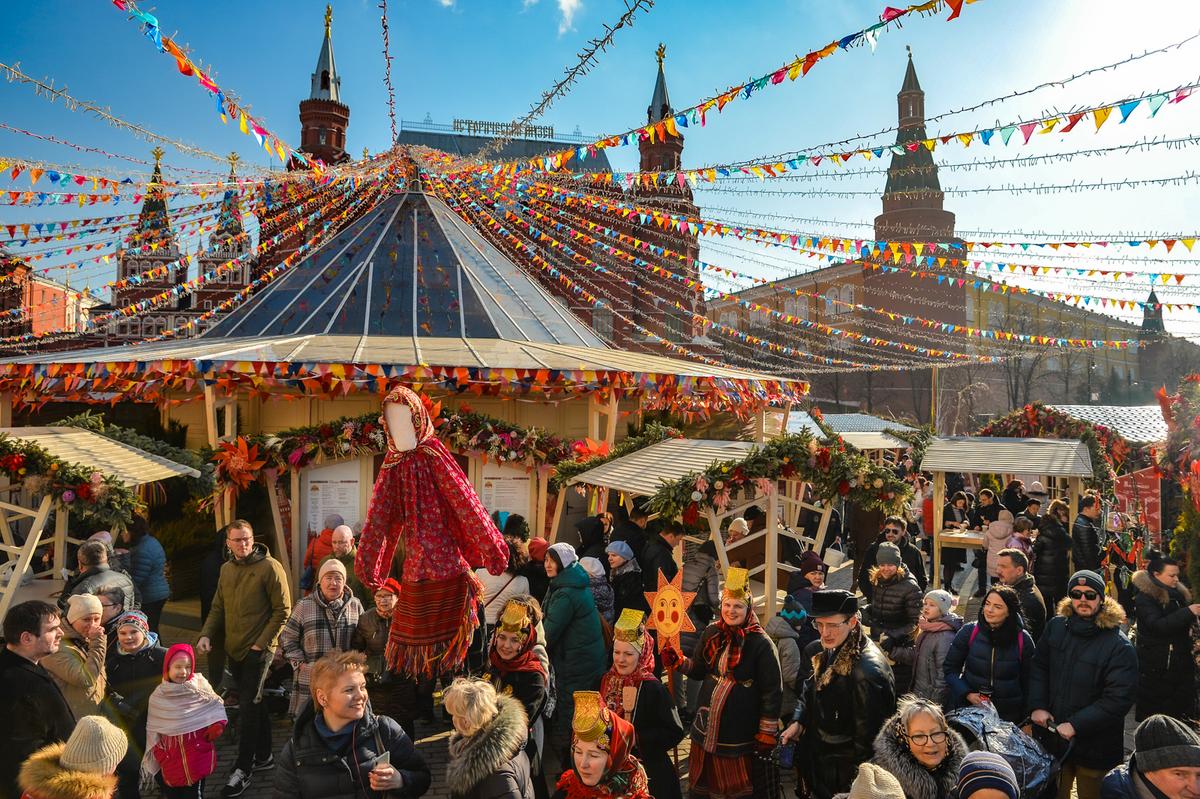 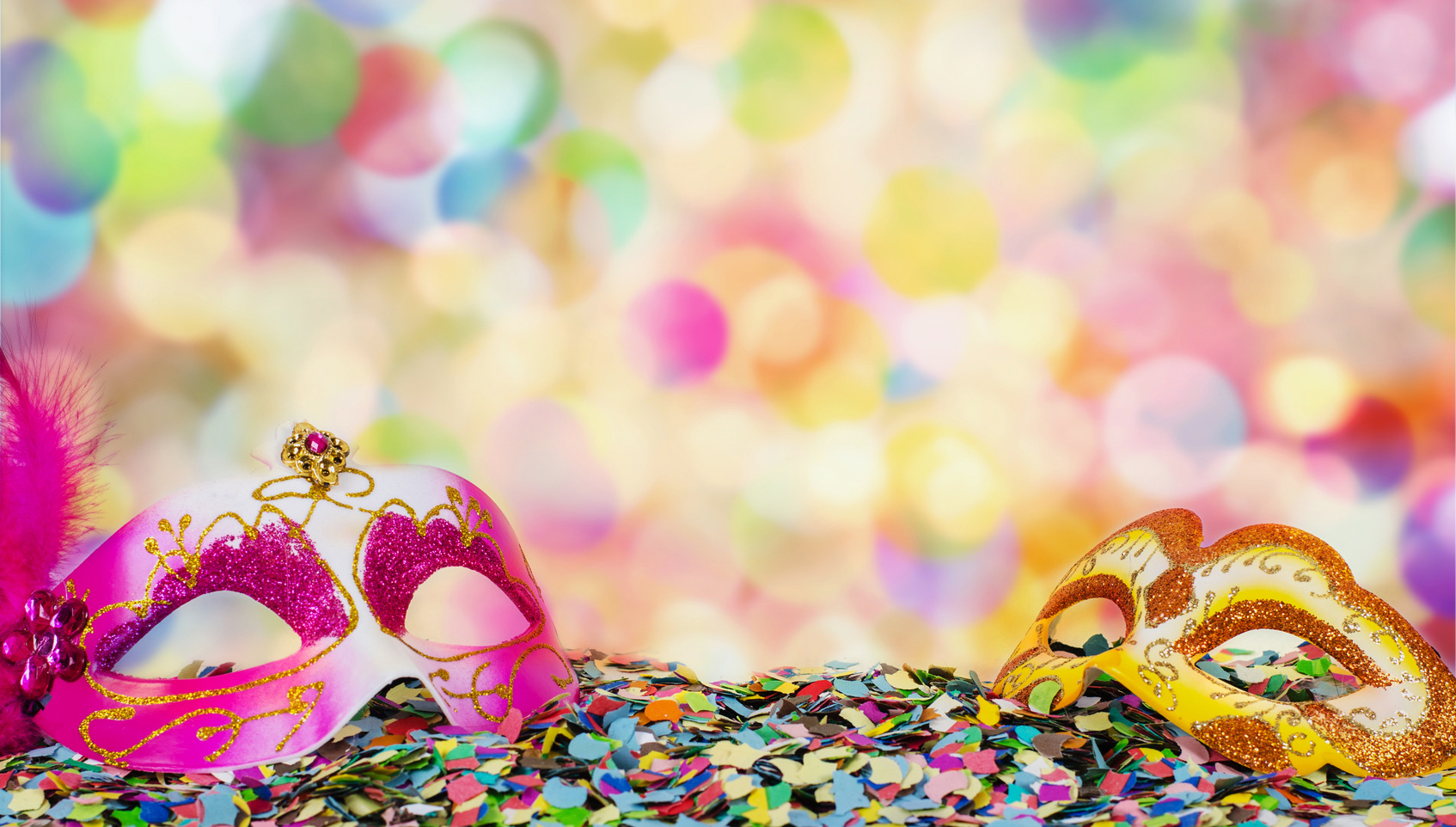 Chiński Nowy Rok na Trafalgar Square.
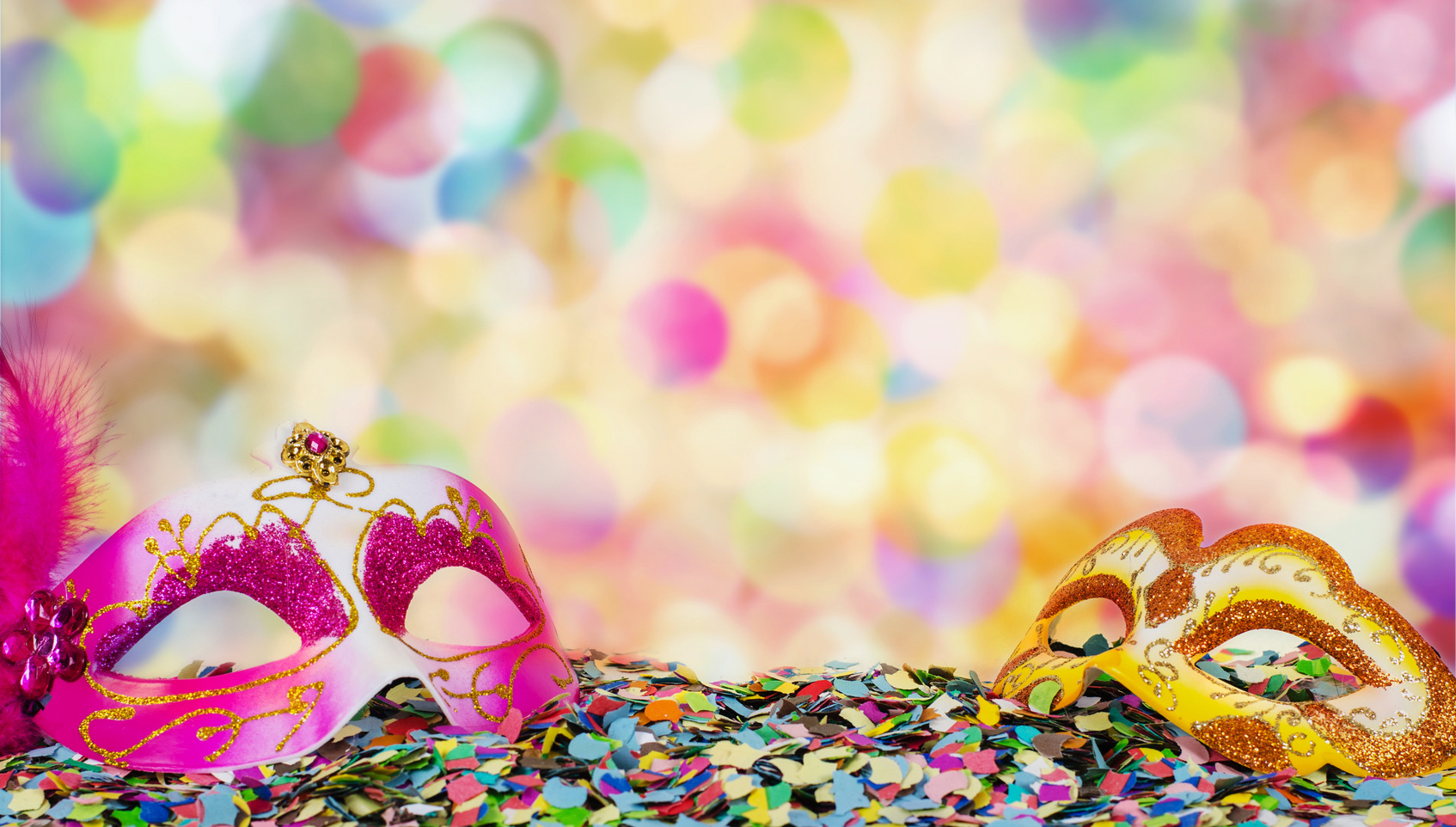 Chiński Nowy Rok na Trafalgar Square, podobnie jak w samych o tej porze Chinach przystrojony jest różnorodnymi chińskimi dekoracjami. Dominującym kolorem ozdób jest czerwony, który od zawsze uważany jest w Chinach za szczęśliwy.
Londyńska, największa impreza świętująca rozpoczęcie Chińskiego Nowego Roku, to największe takie święto, które organizowane jest poza Azją.
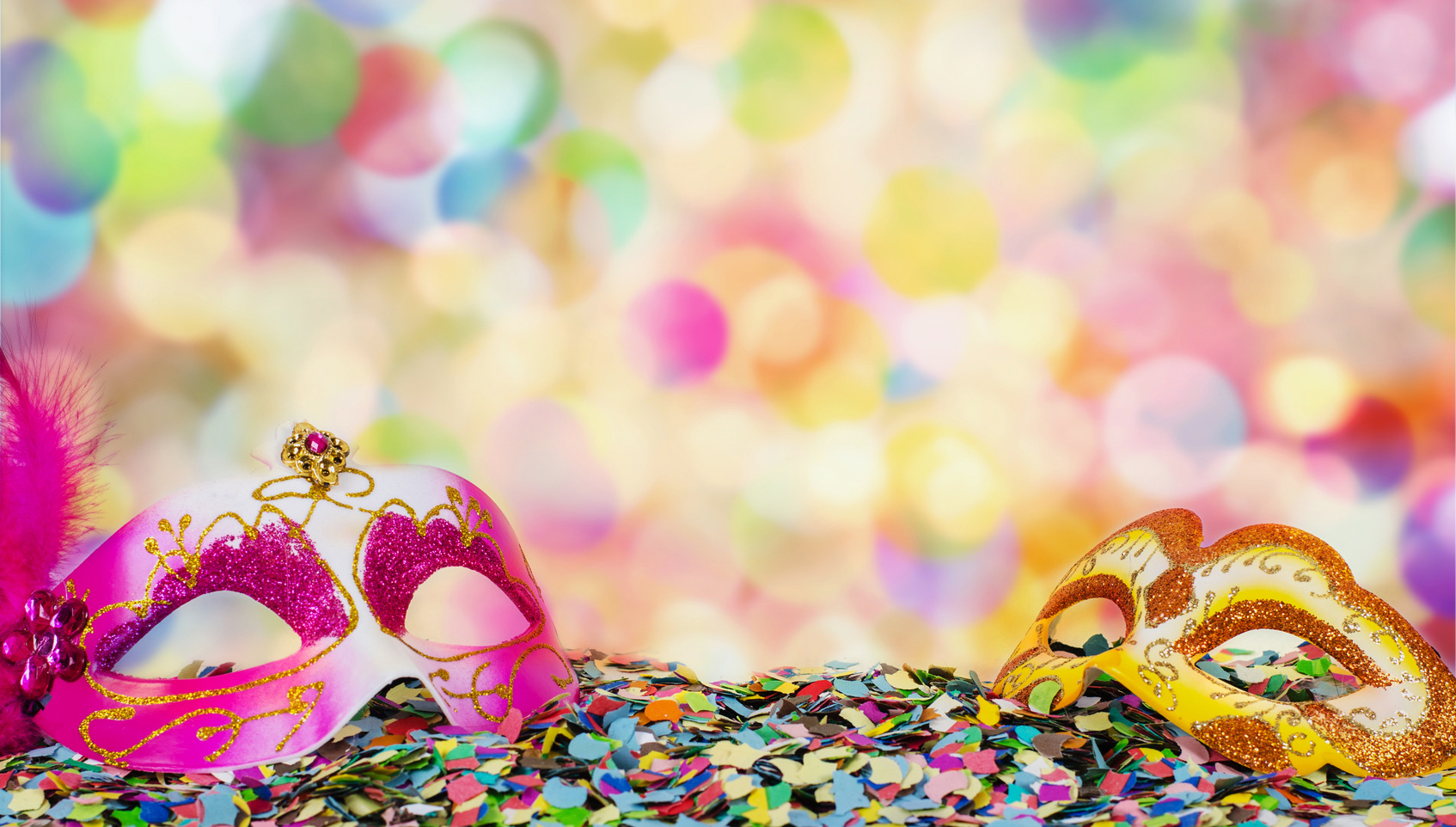 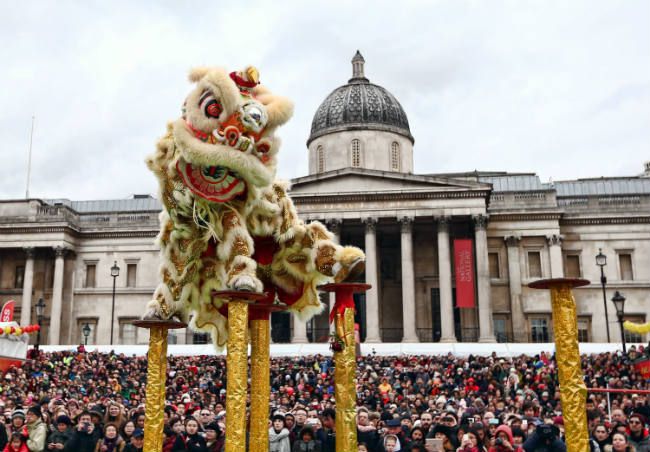 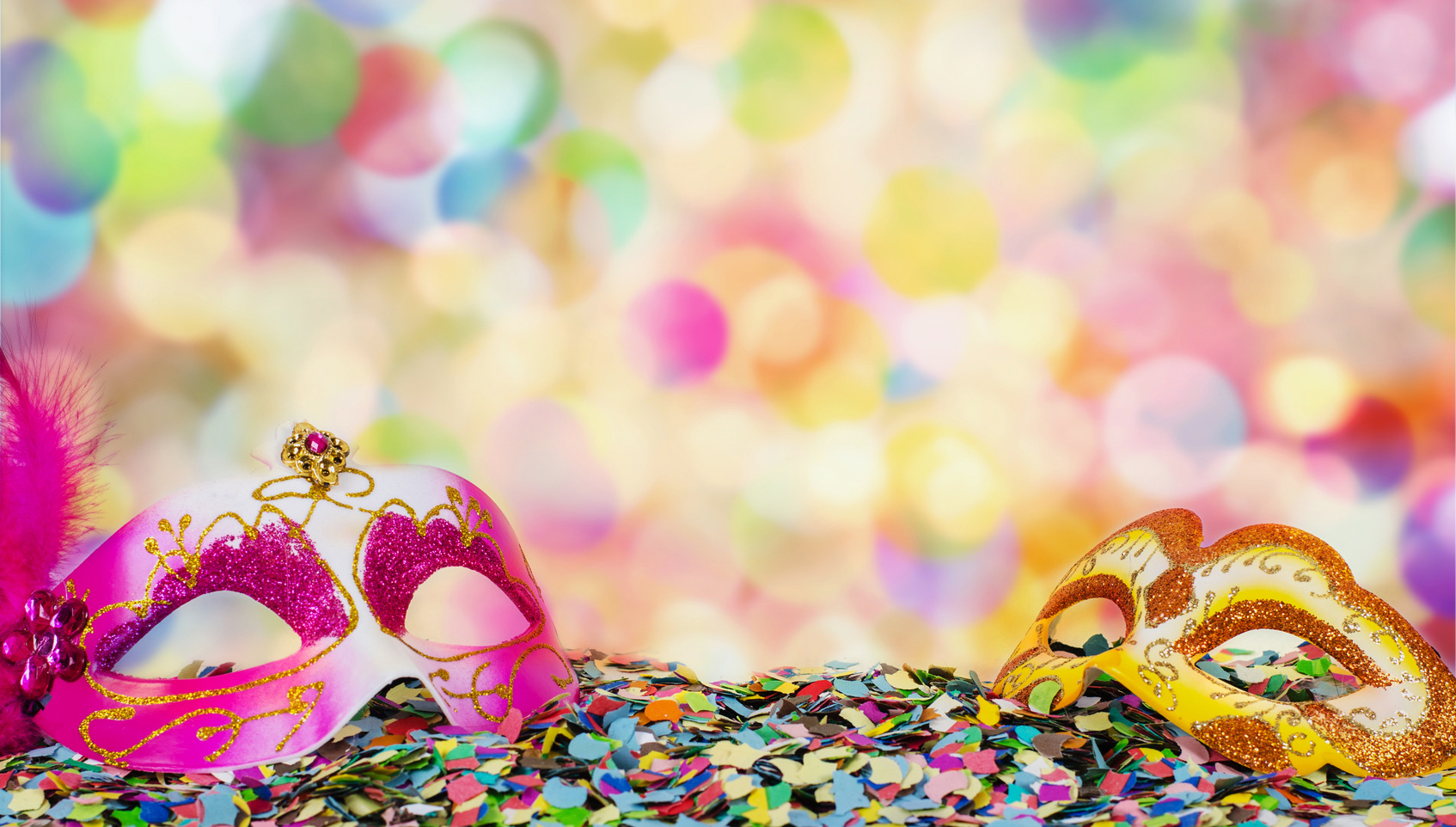 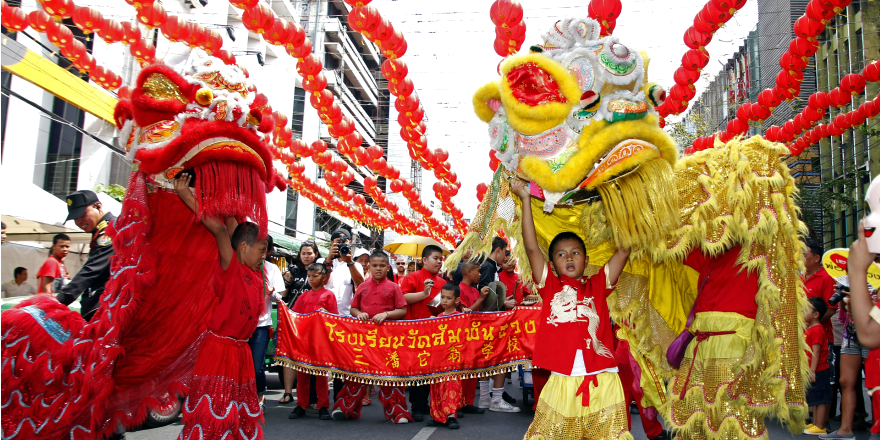